TRƯỜNG TIỂU HỌC PHÚC LỢI
TOÁN
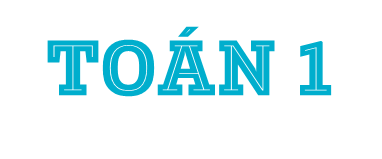 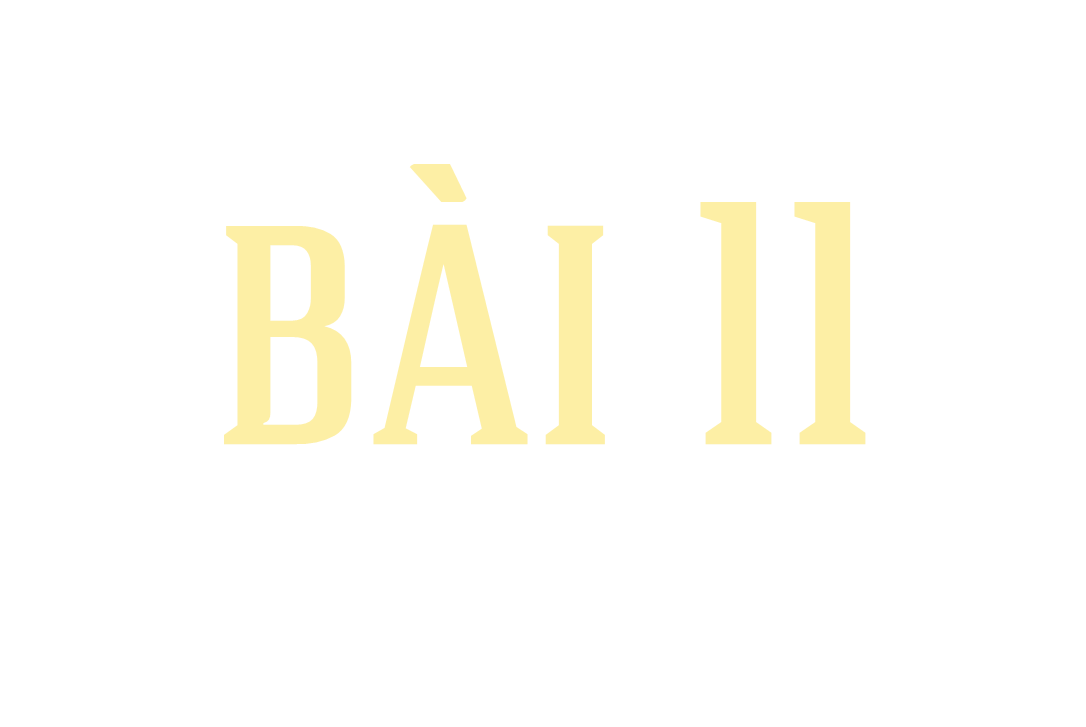 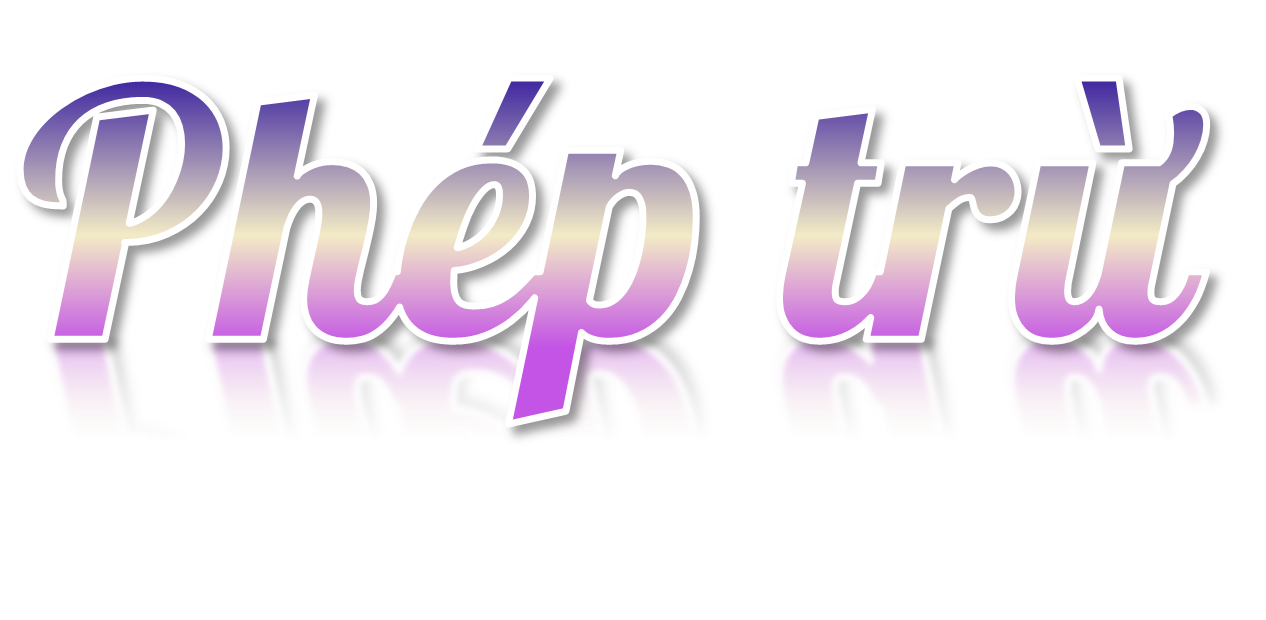 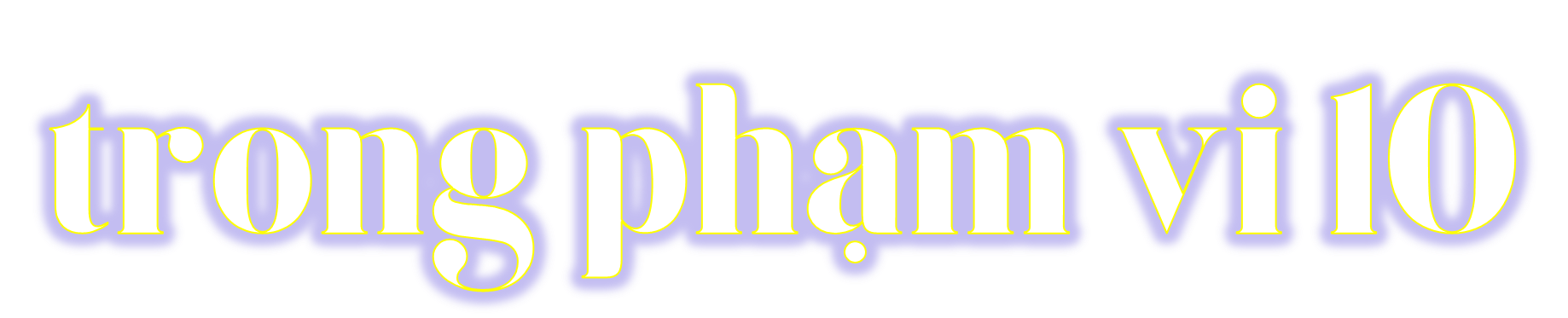 Tiết 3
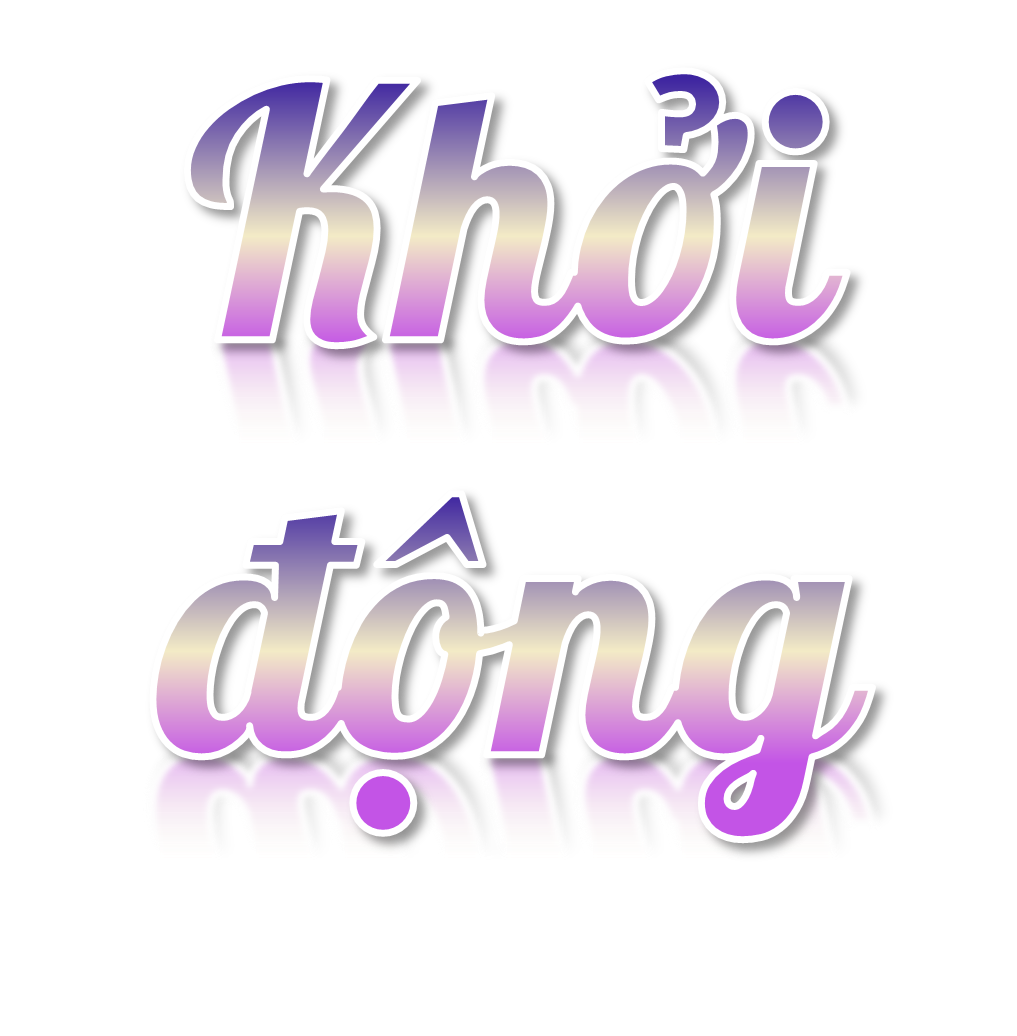 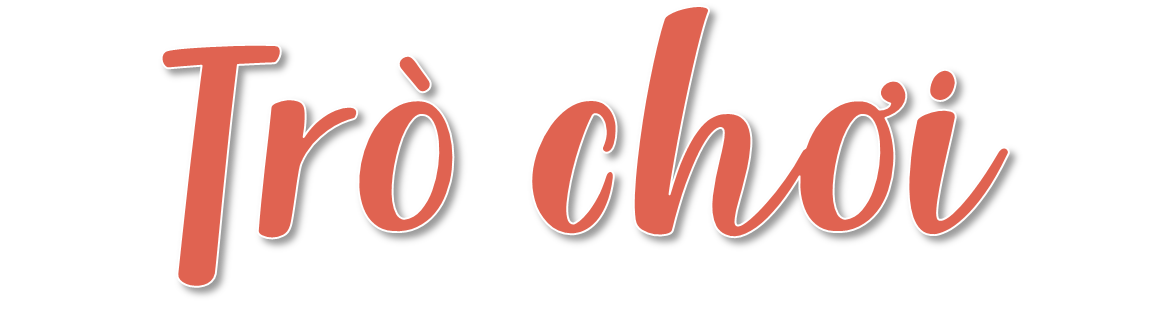 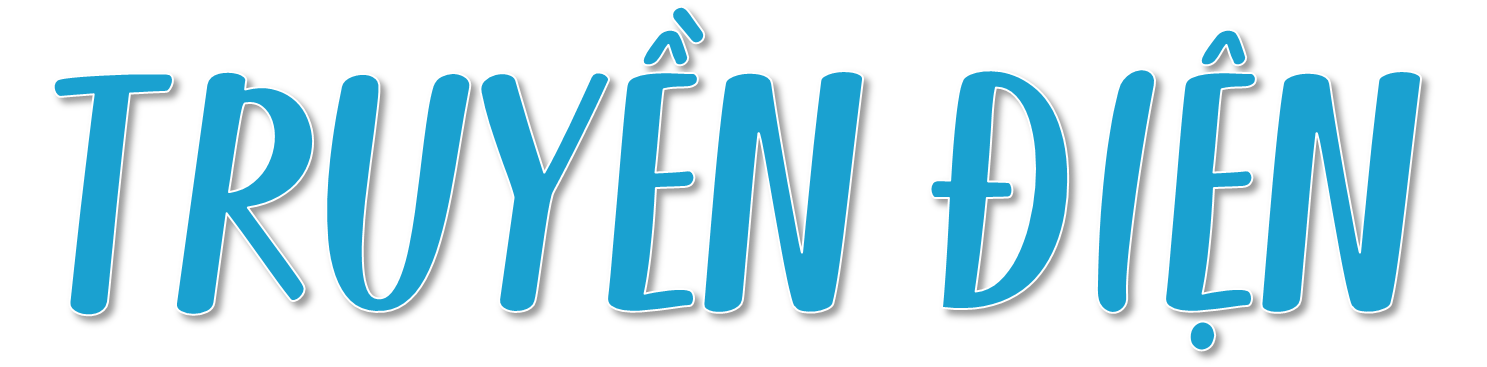 Cách chơi: Bạn A đọc phép tính trừ rồi chỉ bạn B đọc kết quả. Nếu bạn B đọc kết quả đúng thì bạn B đọc tiếp phép trừ khác rồi chỉ bạn C đọc kết quả. Quá trình cứ tiếp tục như vậy, cuộc chơi dừng lại khi đến bạn đọc sai kết quả. Bạn đó thua cuộc.
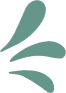 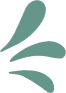 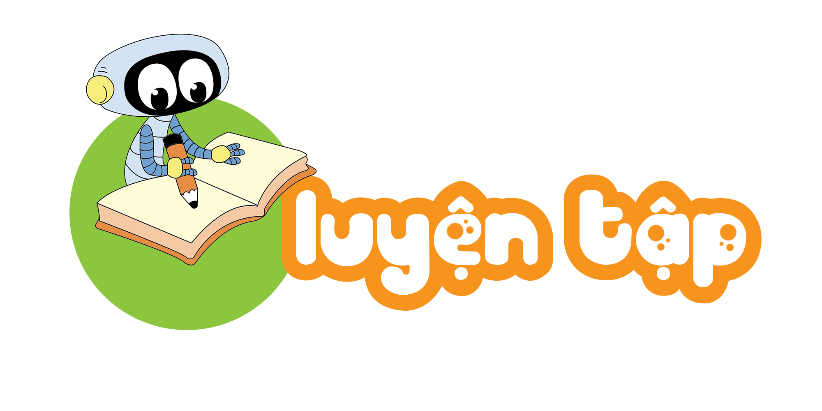 1
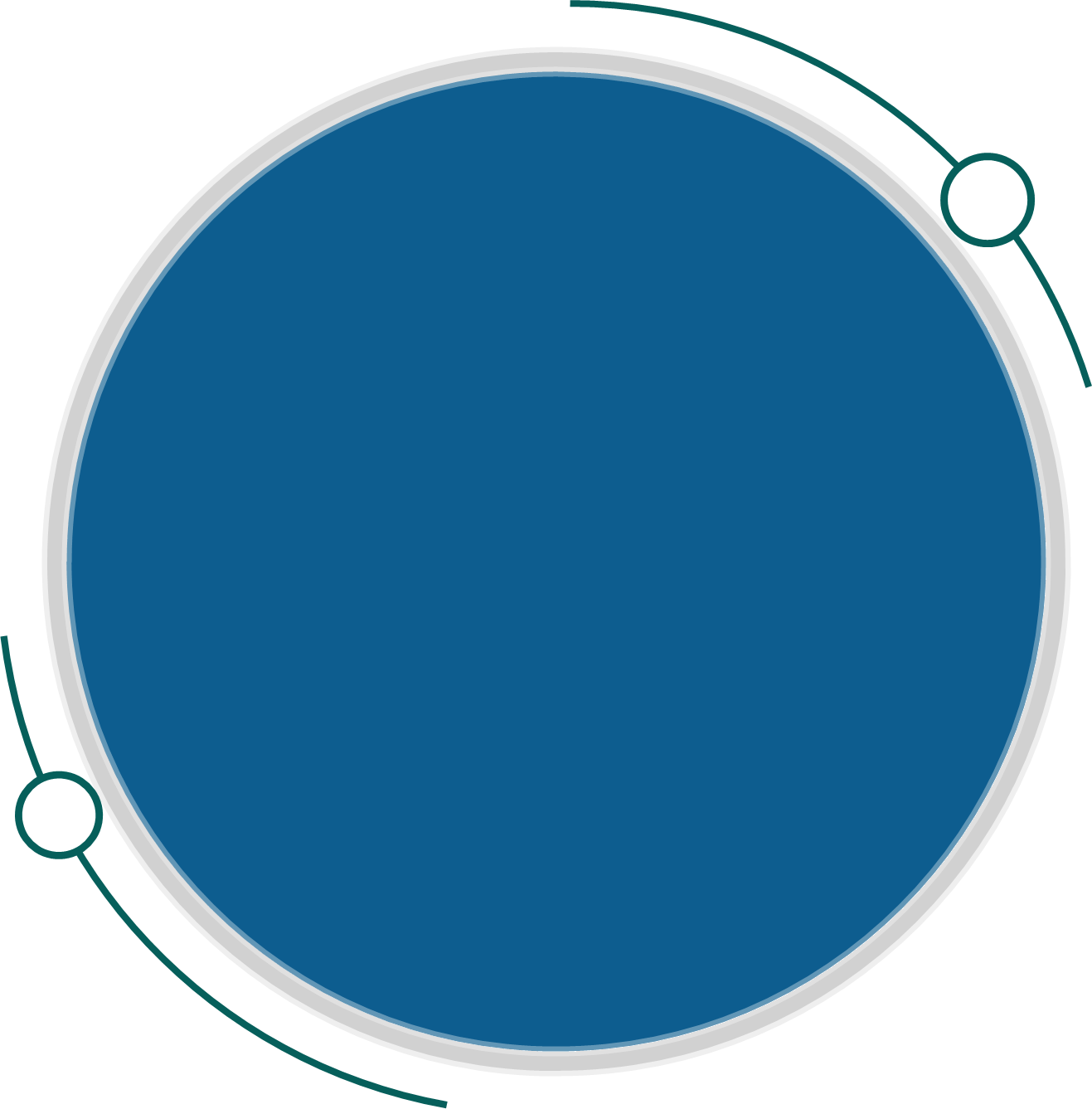 Số
?
?
?
?
6
1
3
5
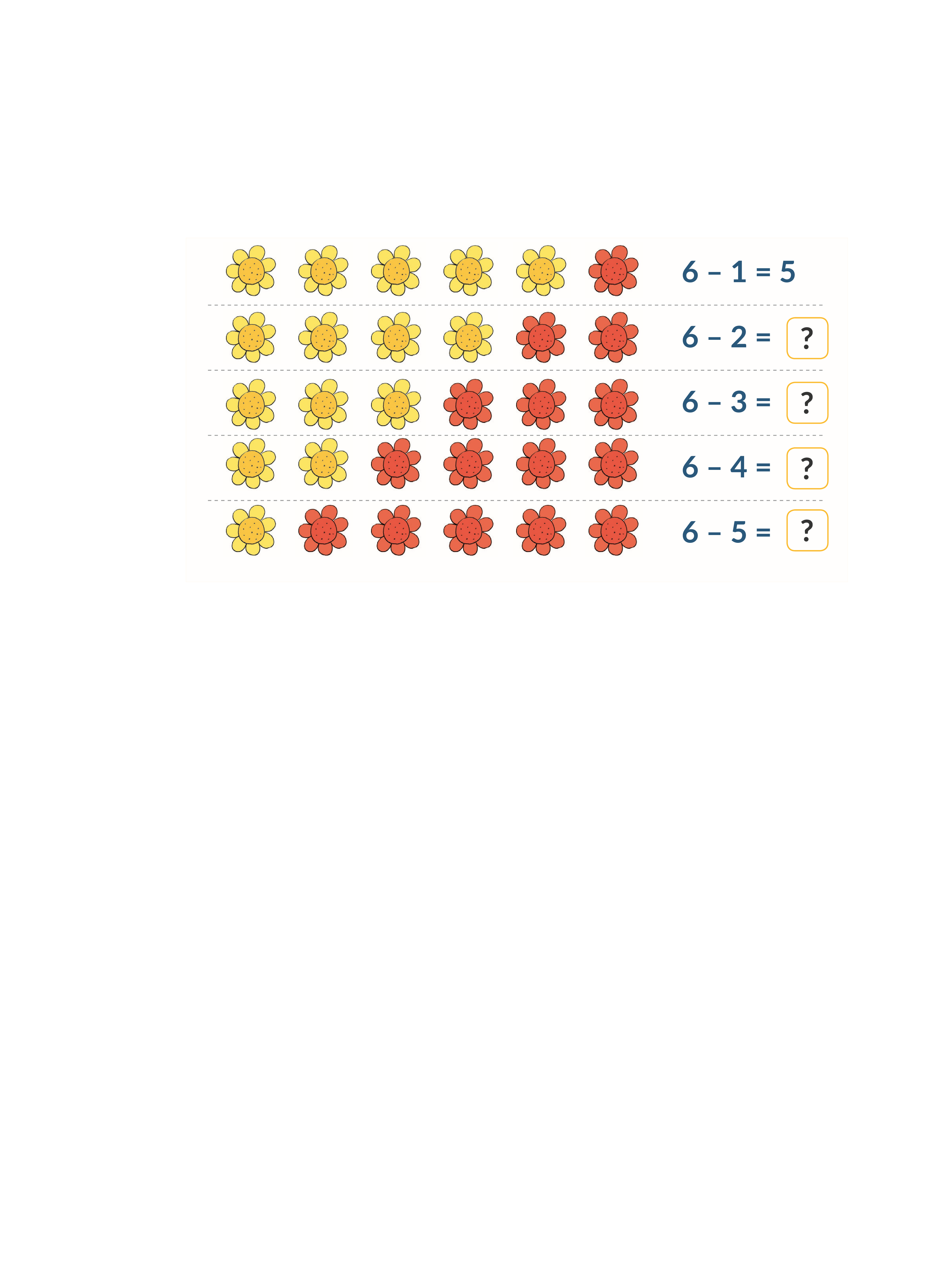 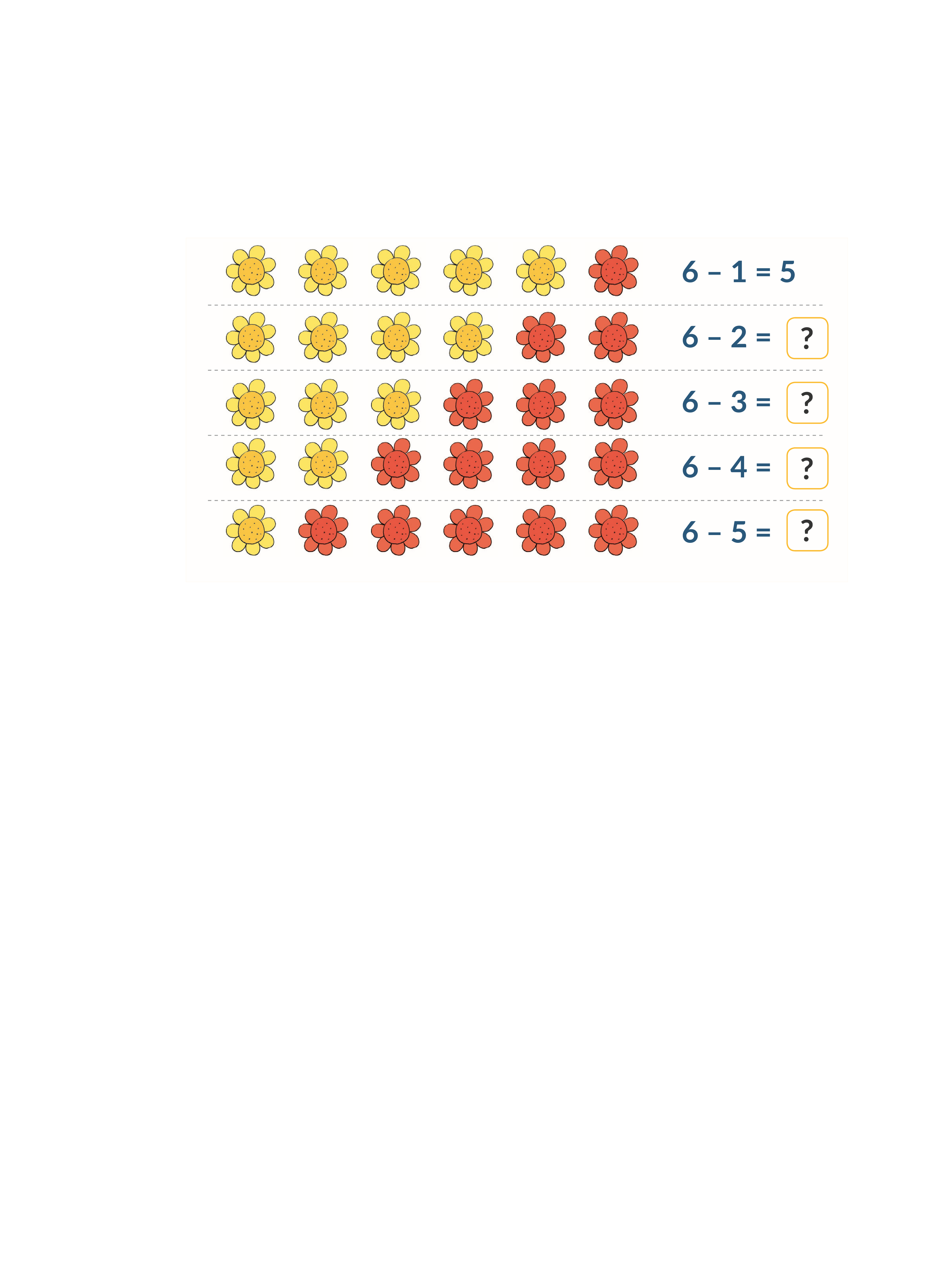 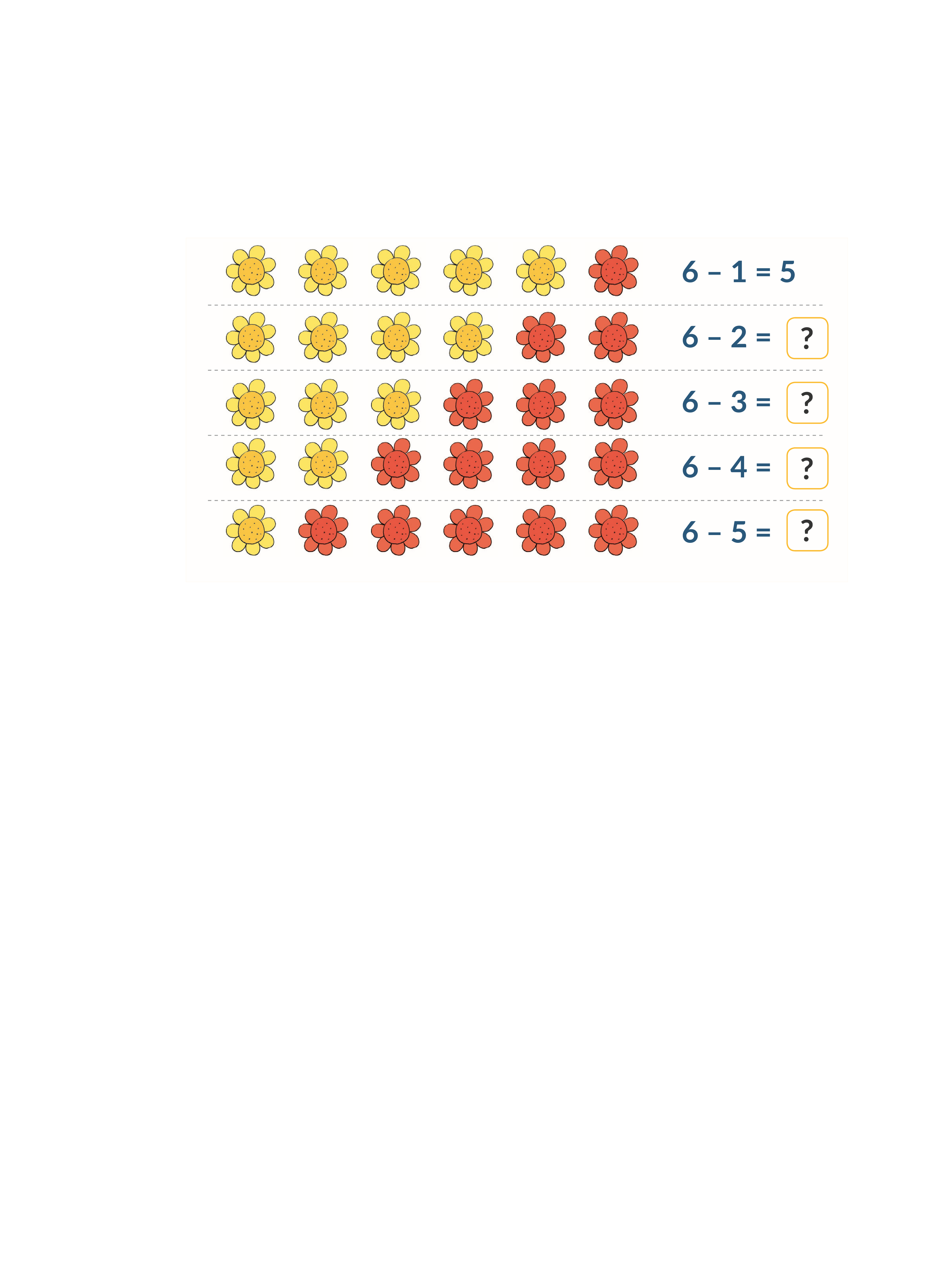 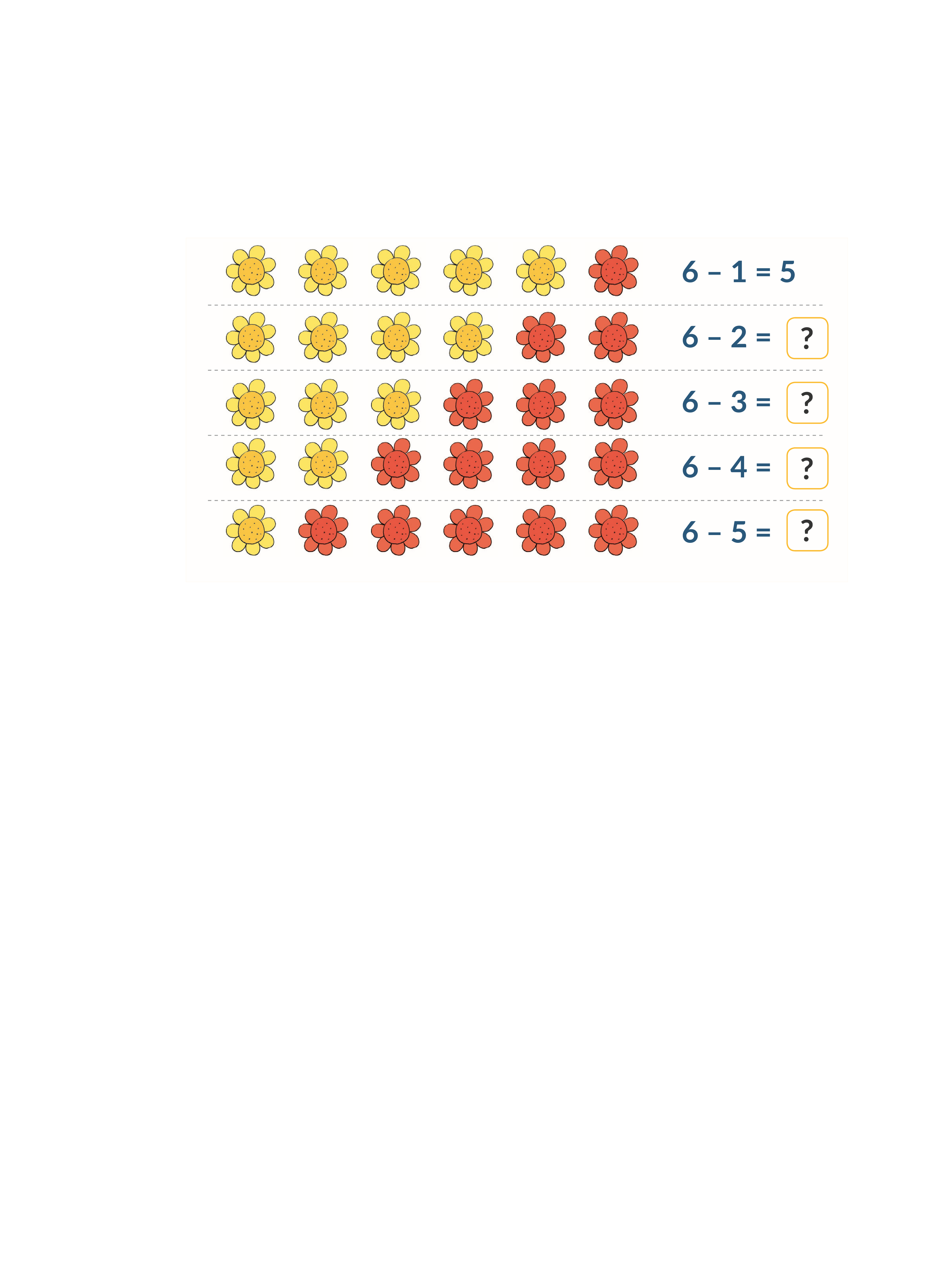 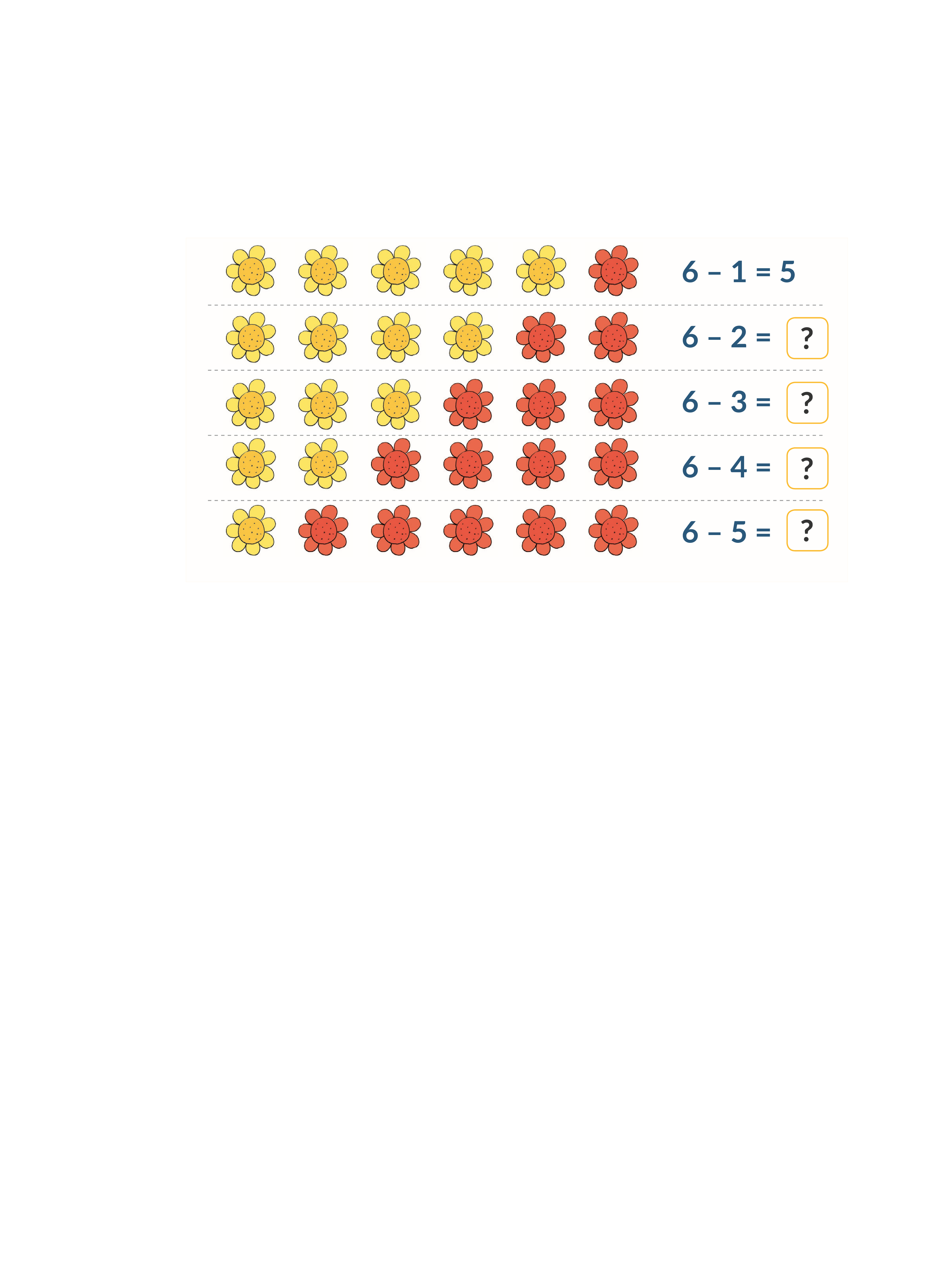 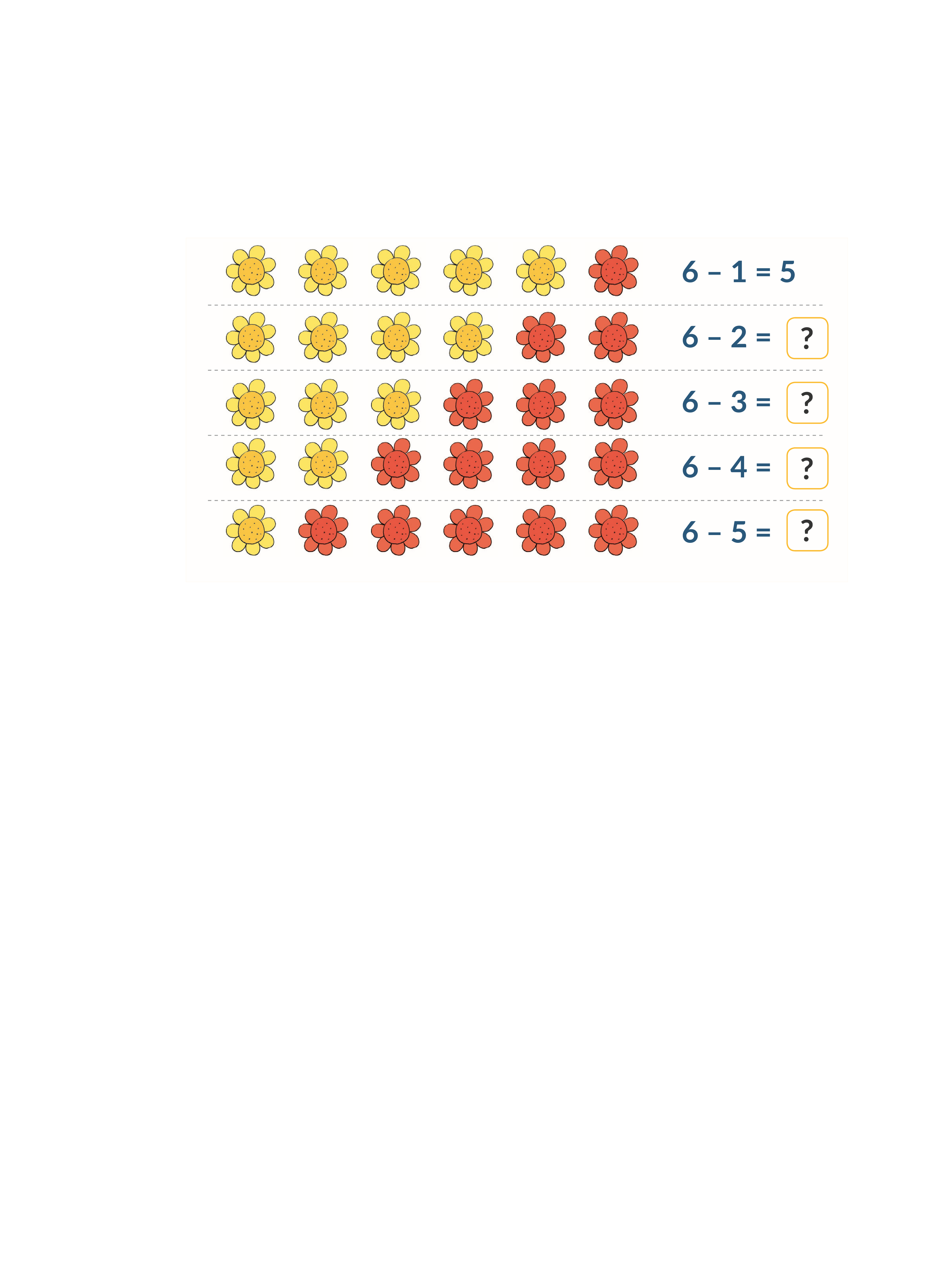 –
=
1
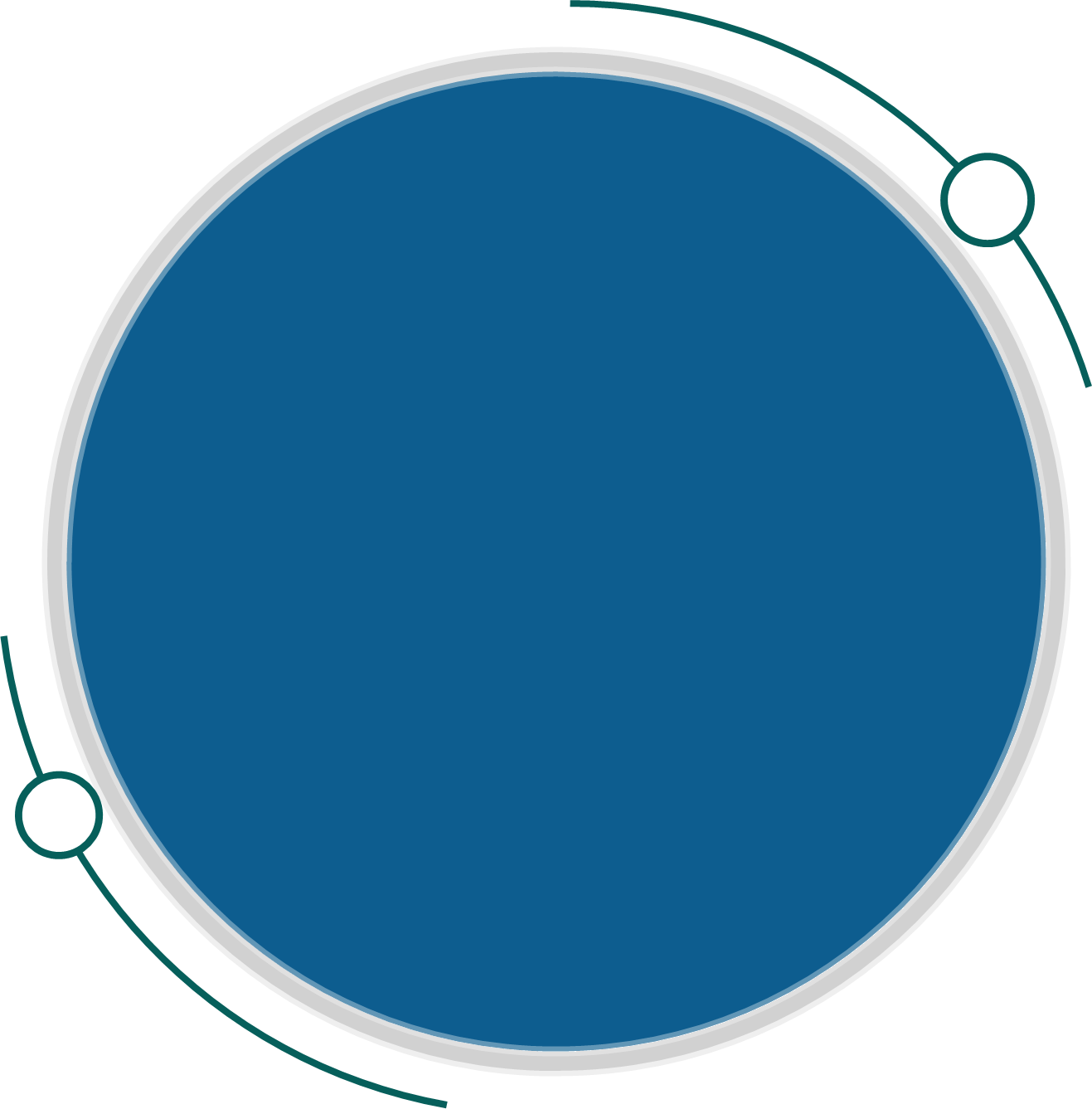 Số
?
?
?
?
6
2
3
4
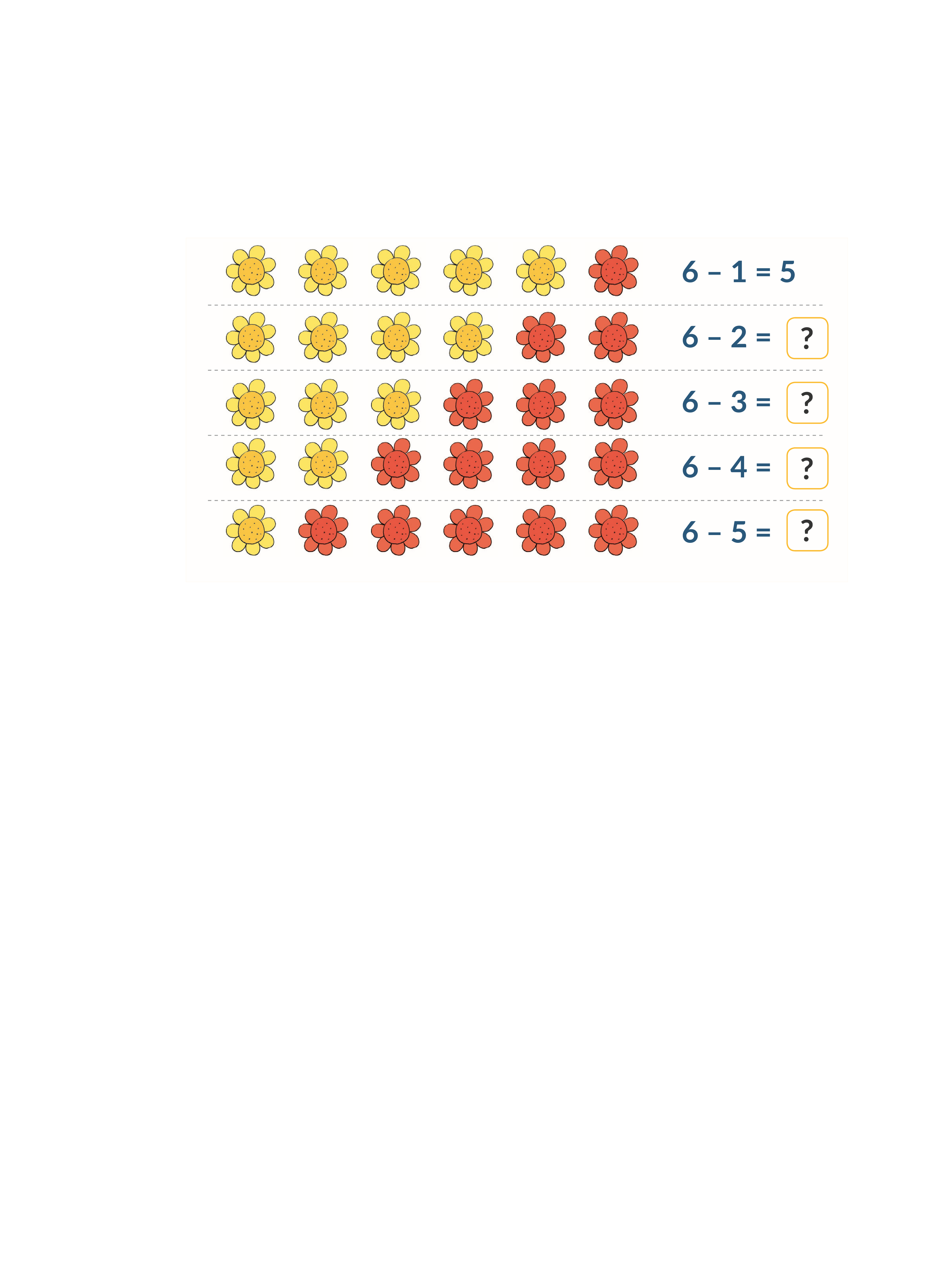 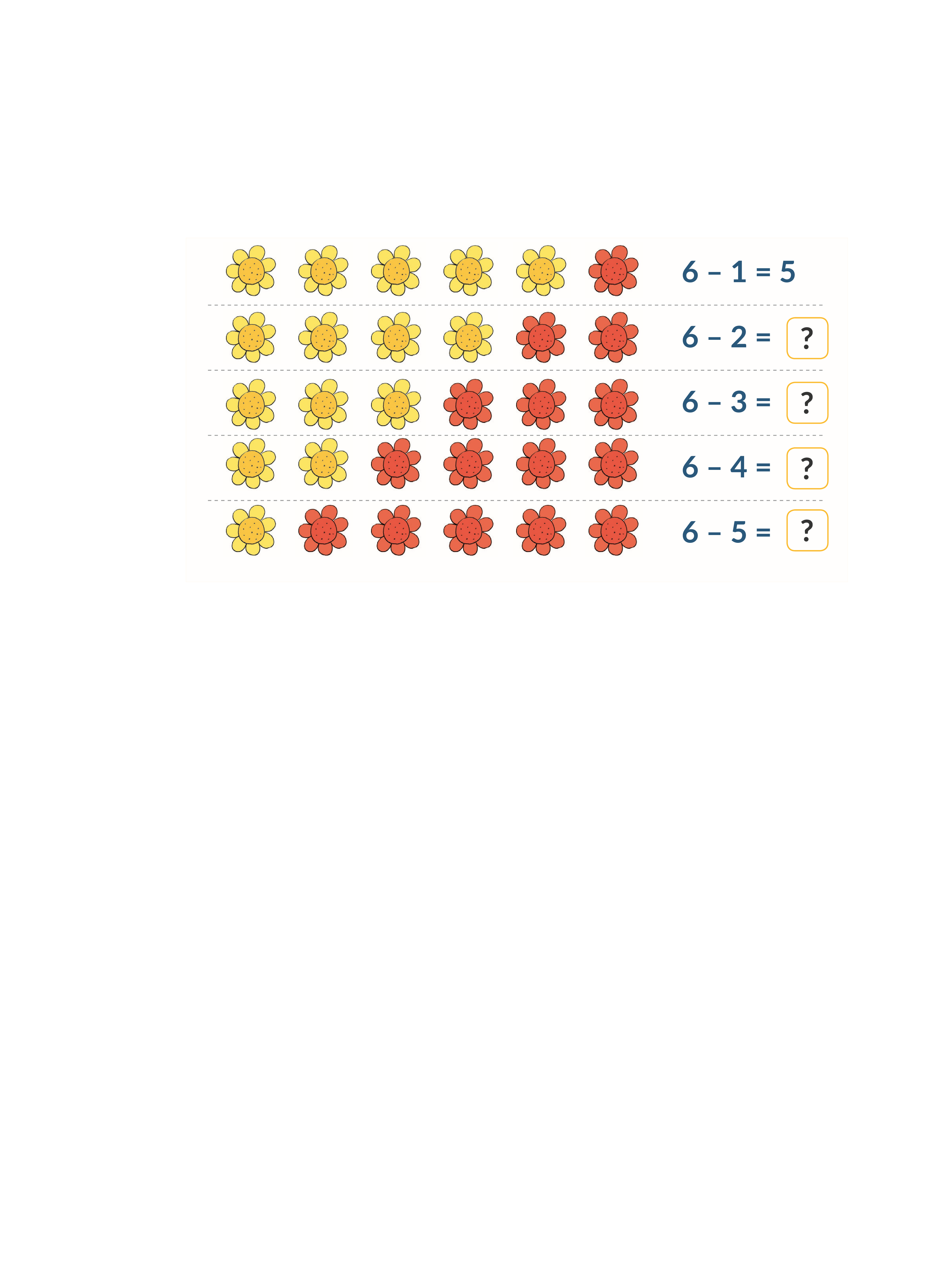 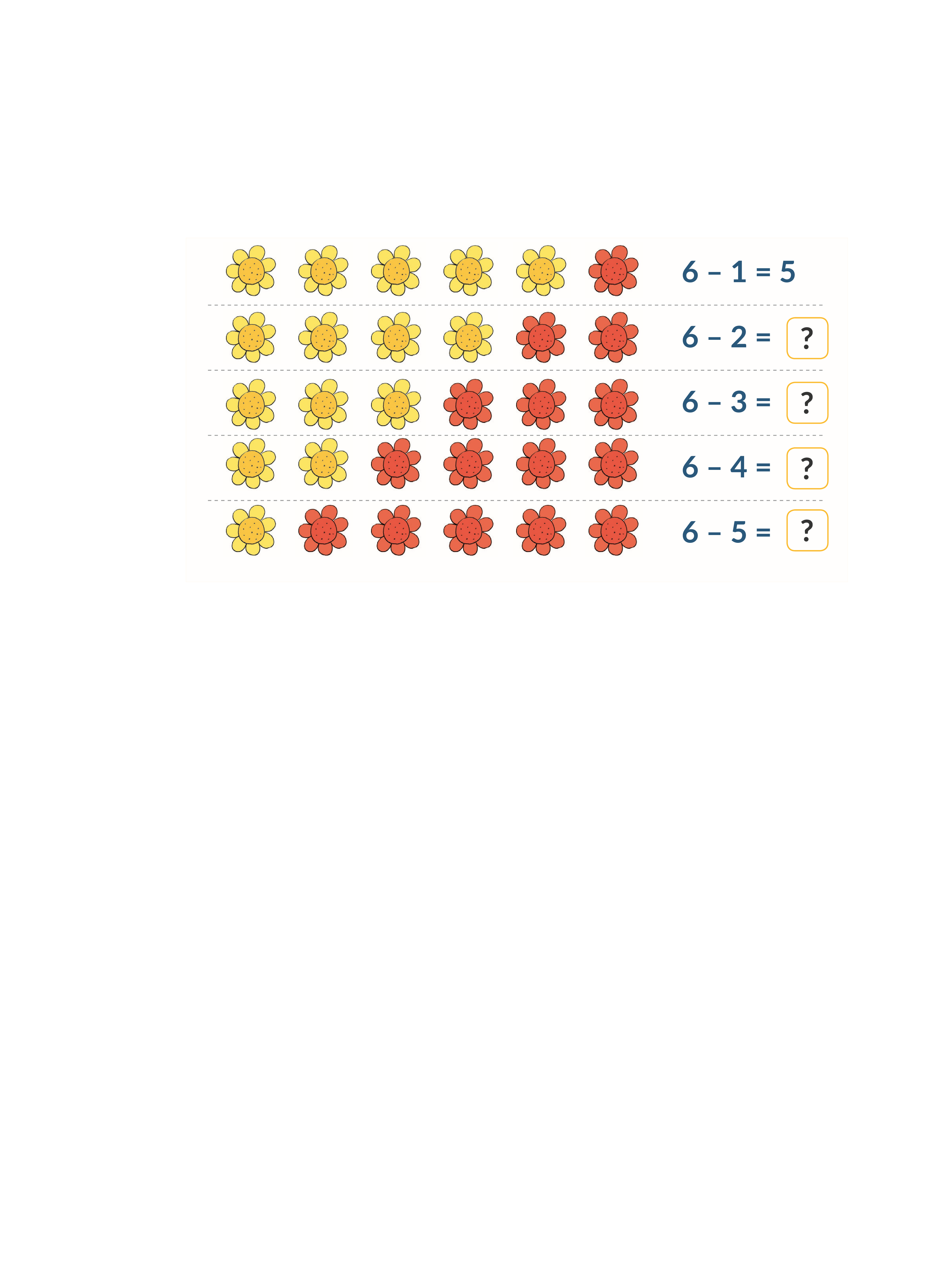 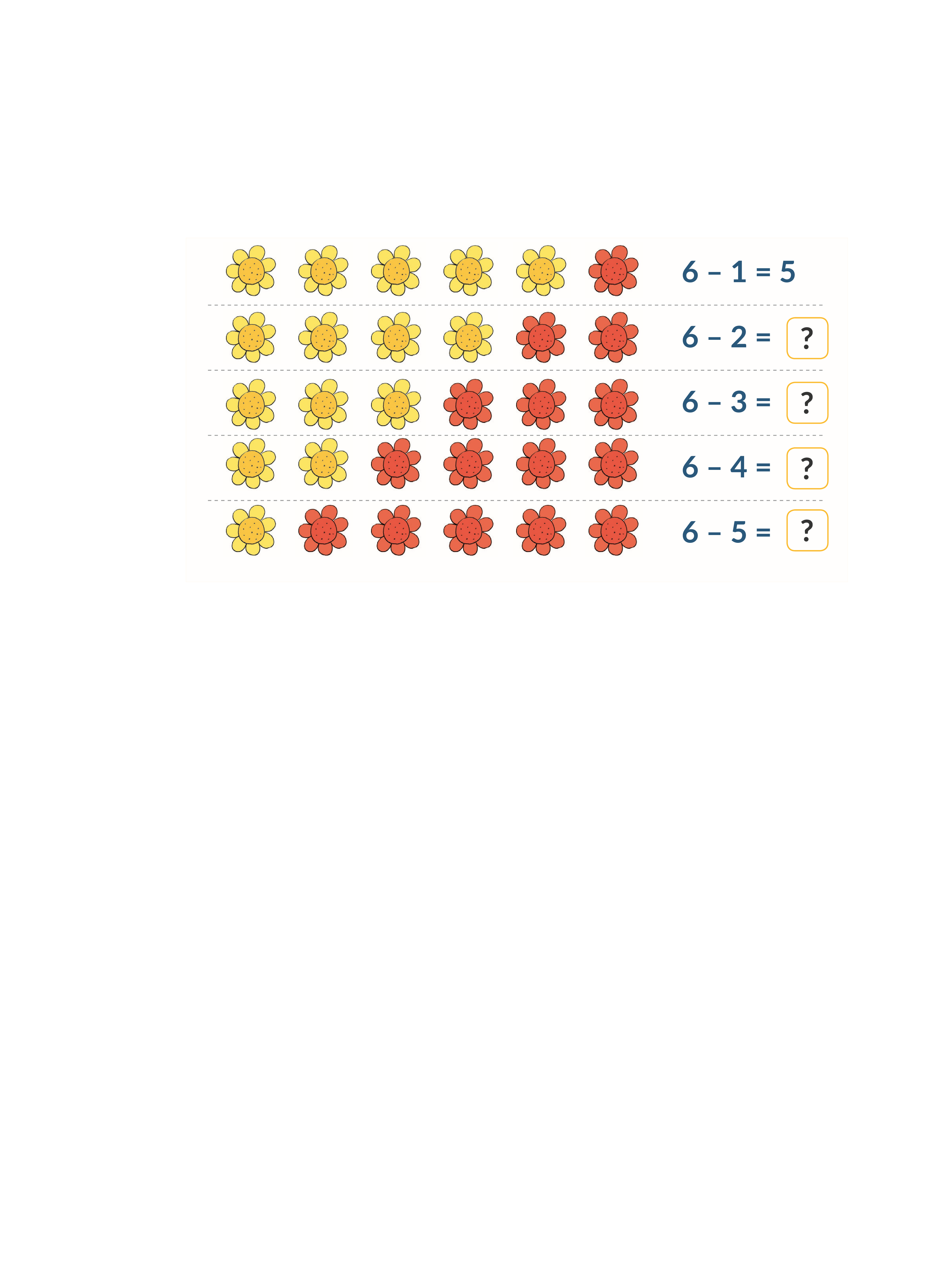 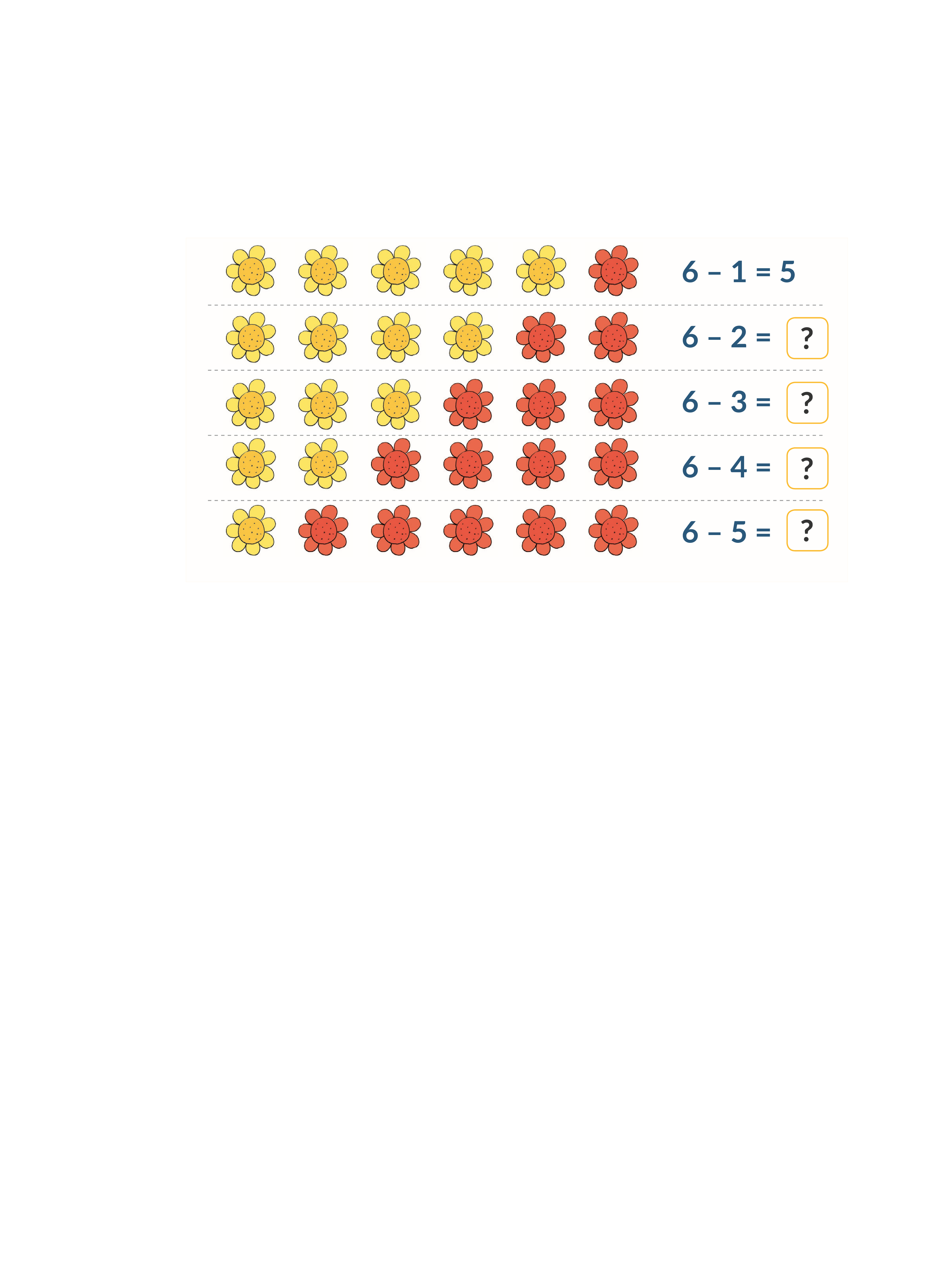 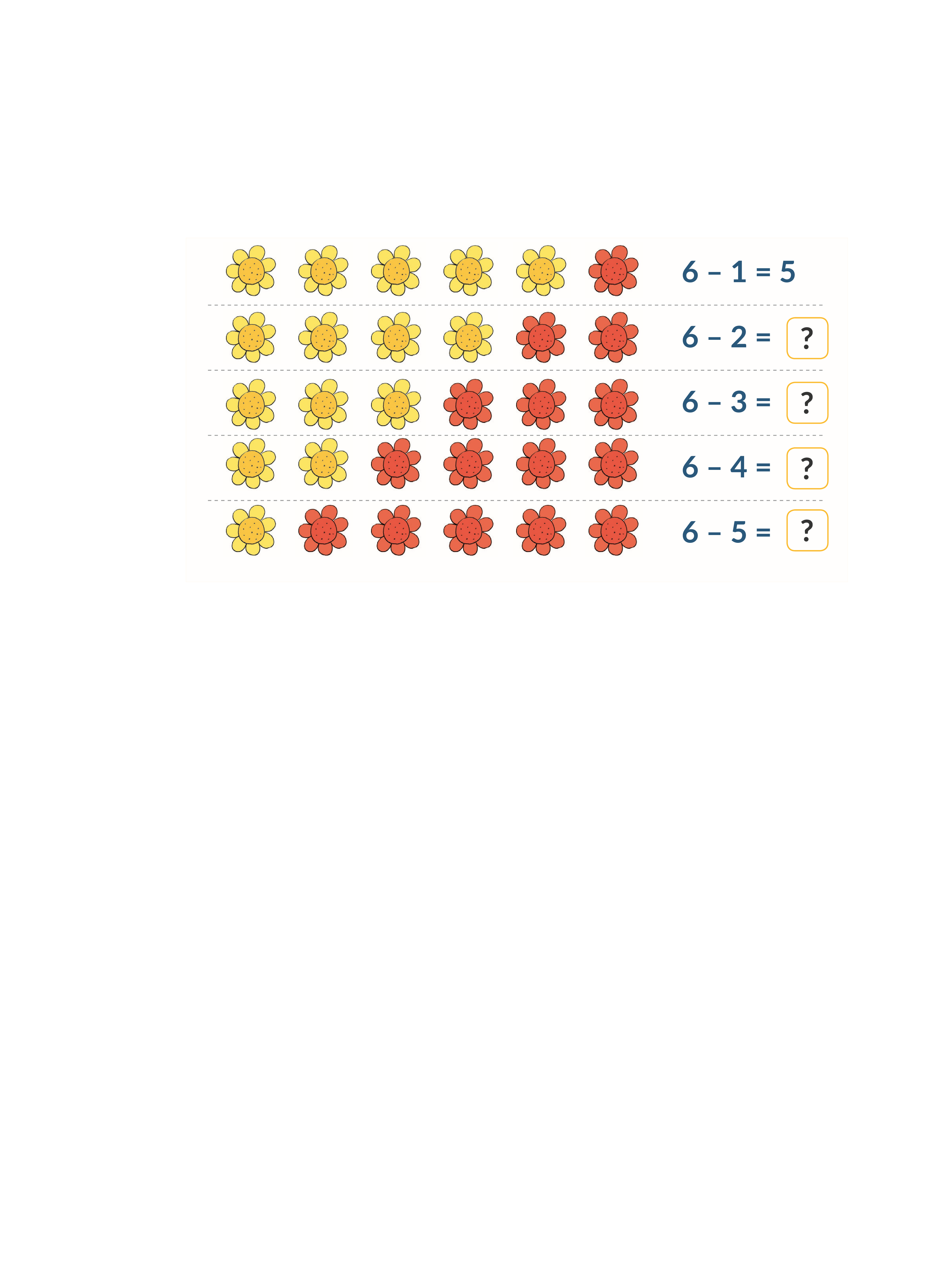 –
=
1
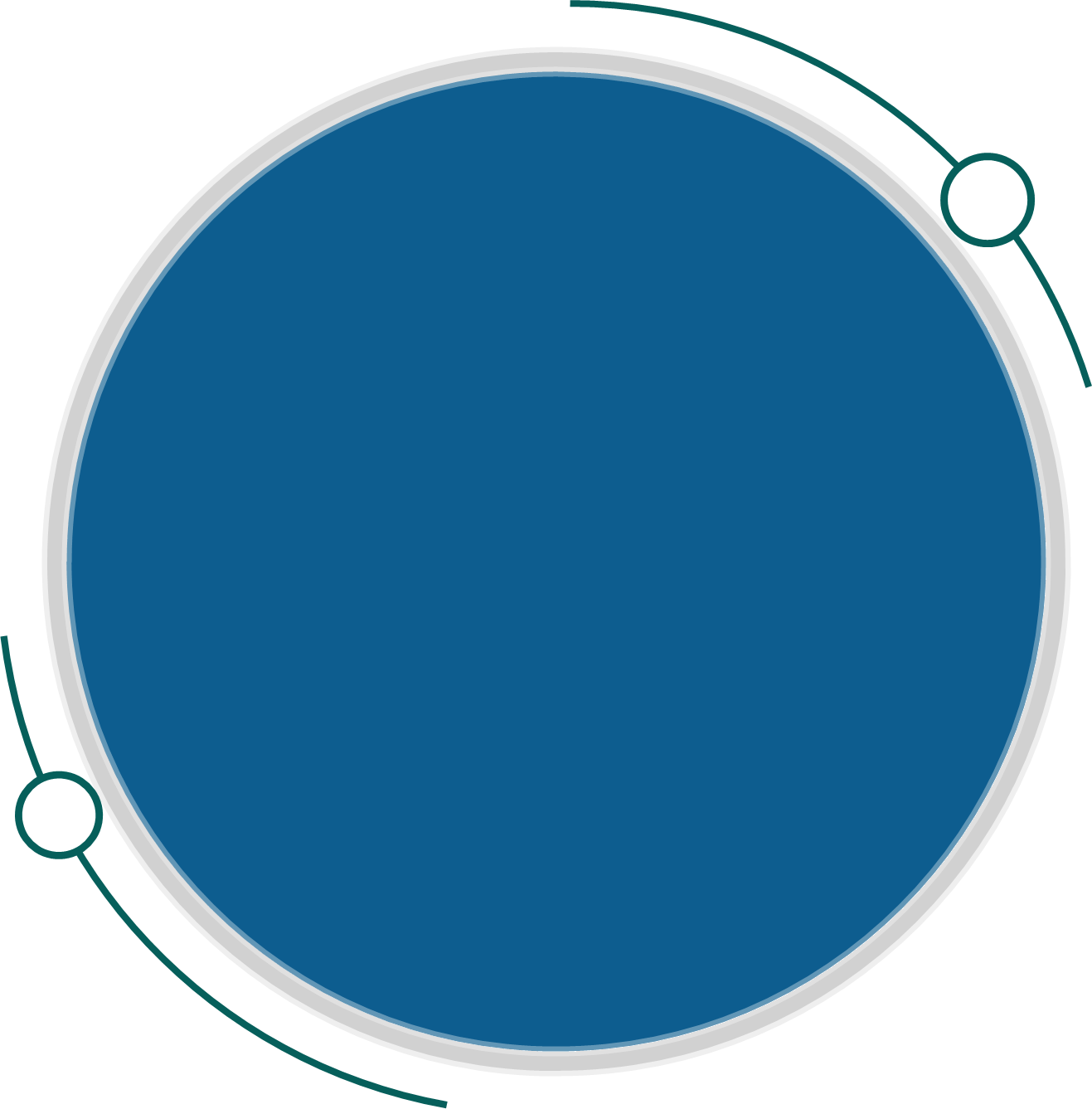 Số
?
?
?
?
6
3
3
3
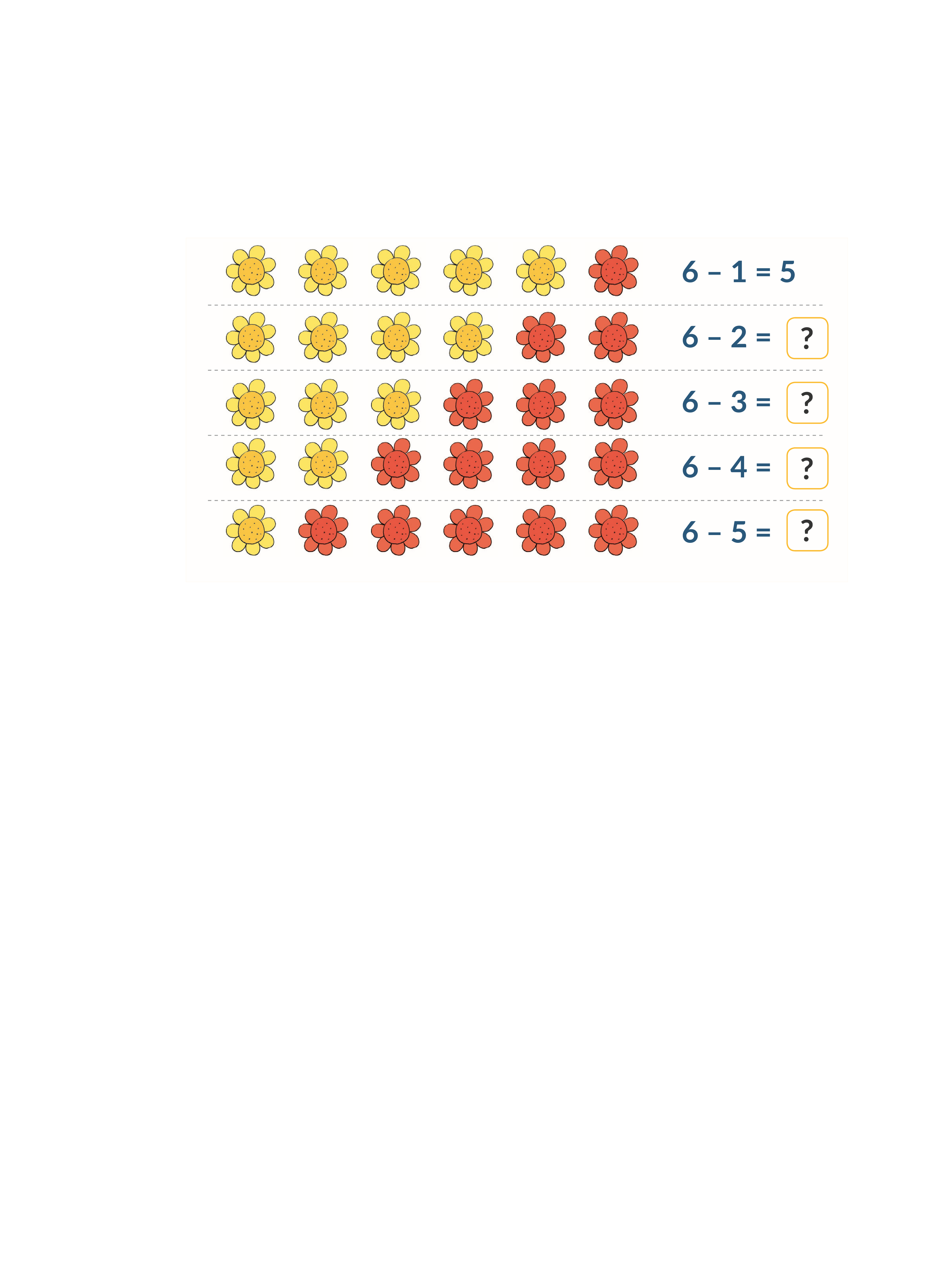 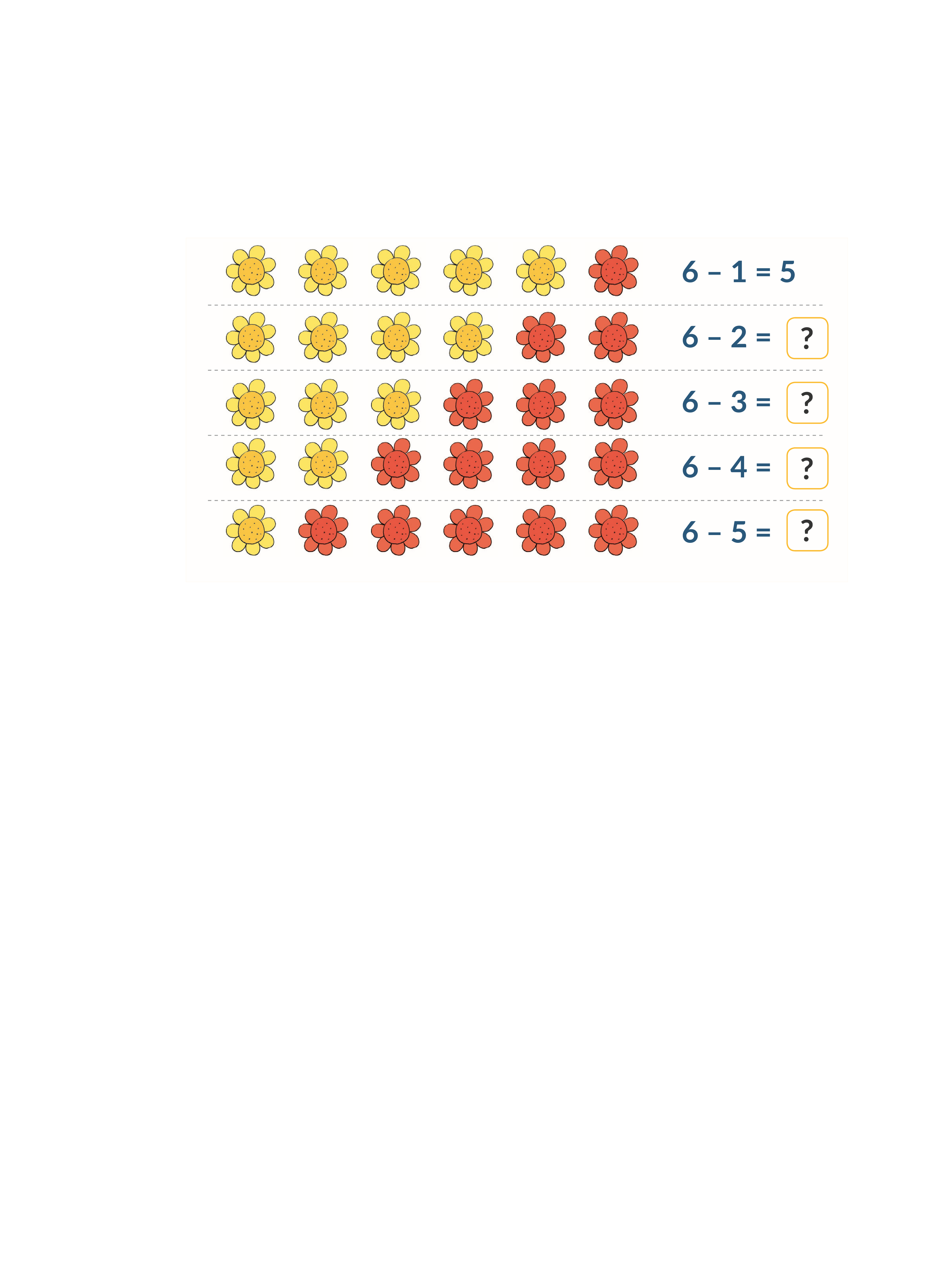 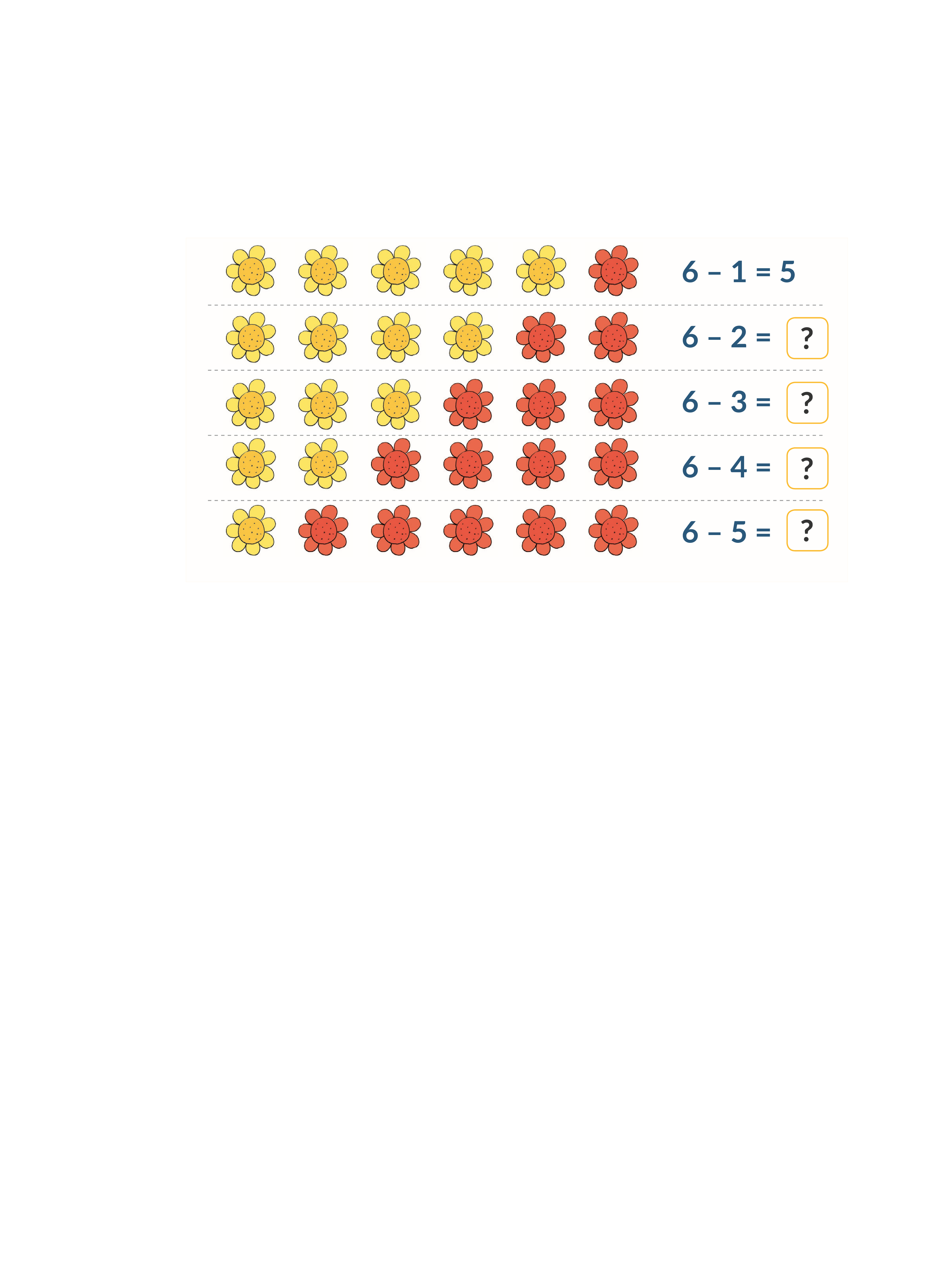 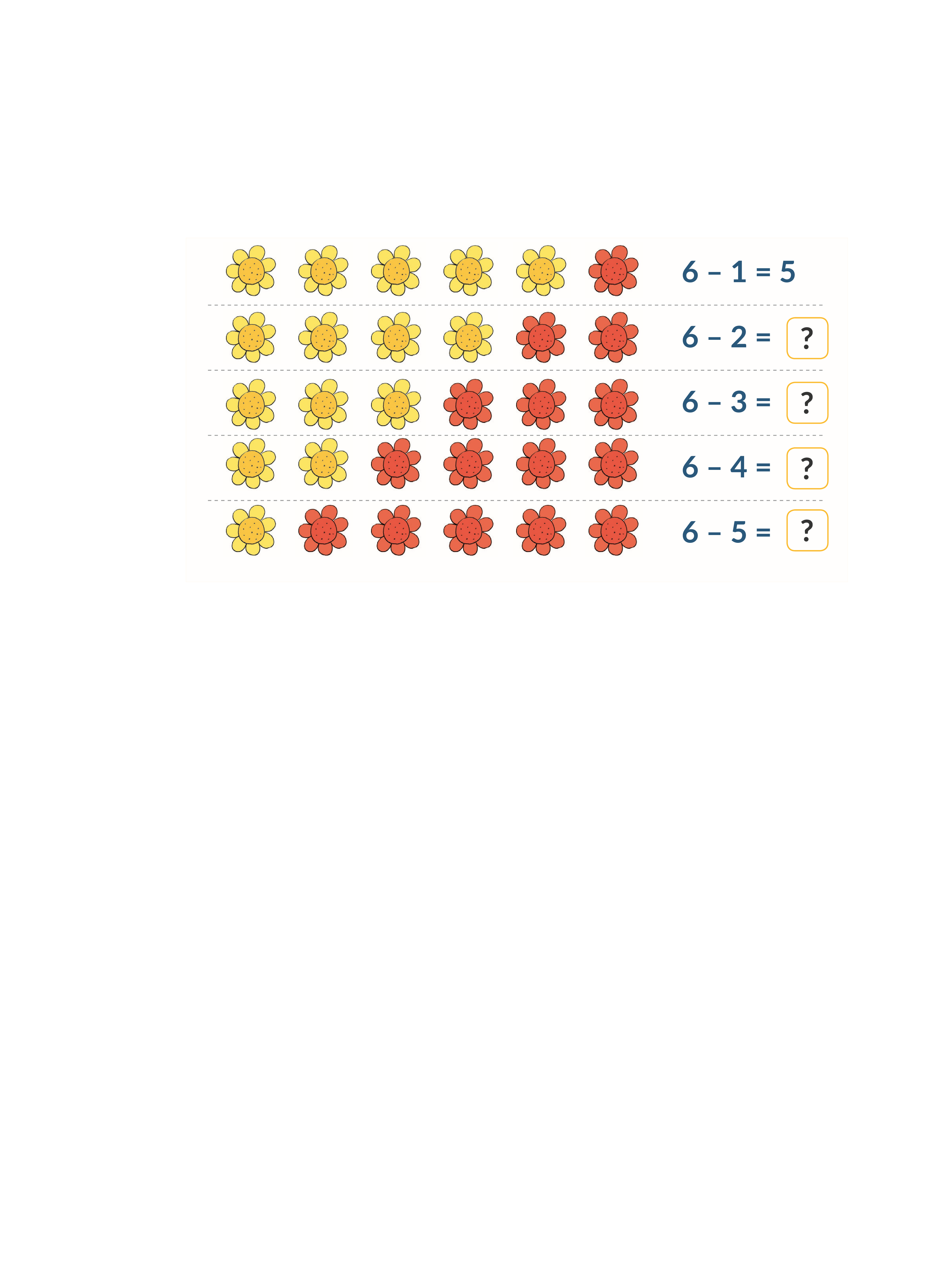 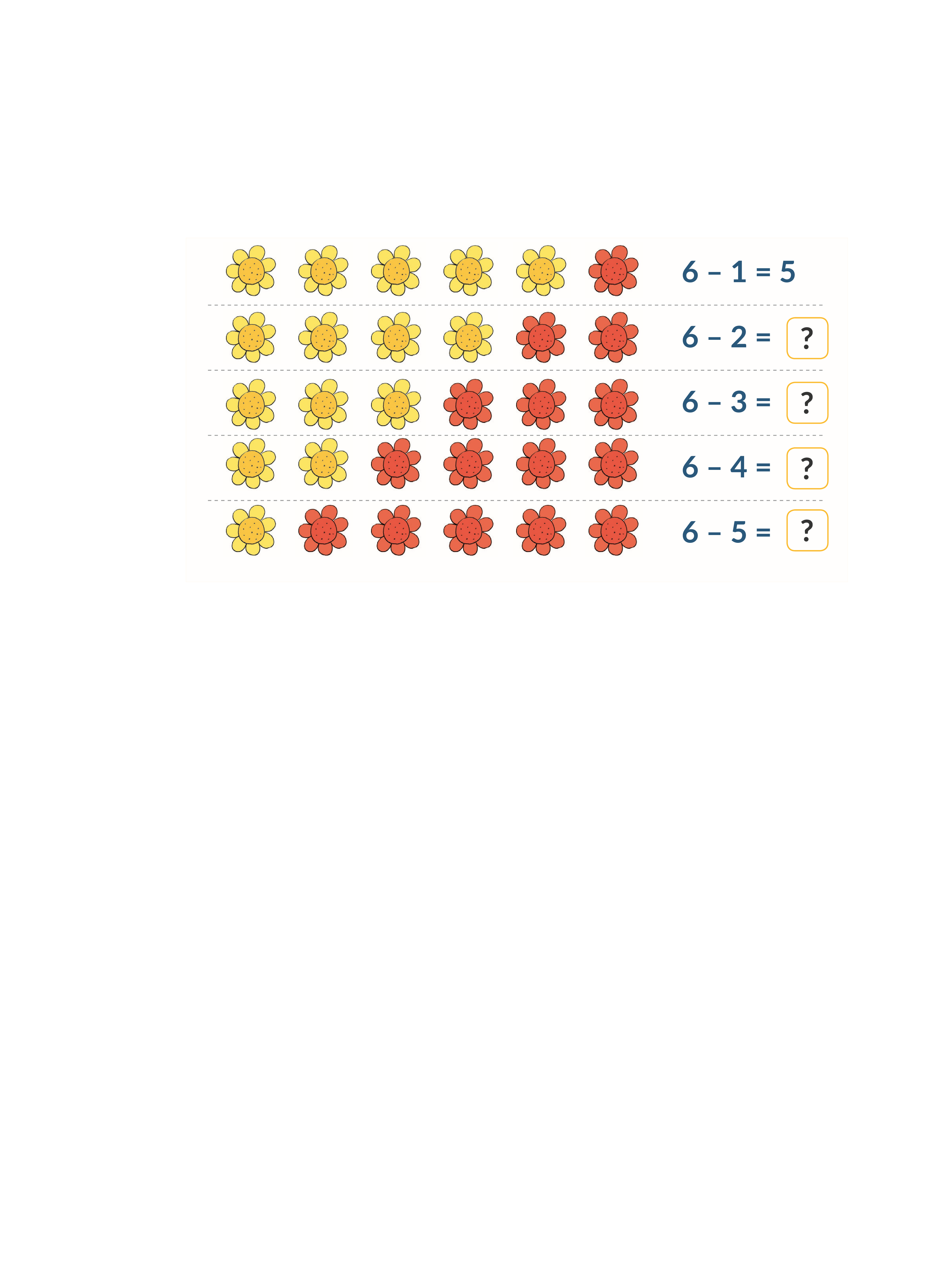 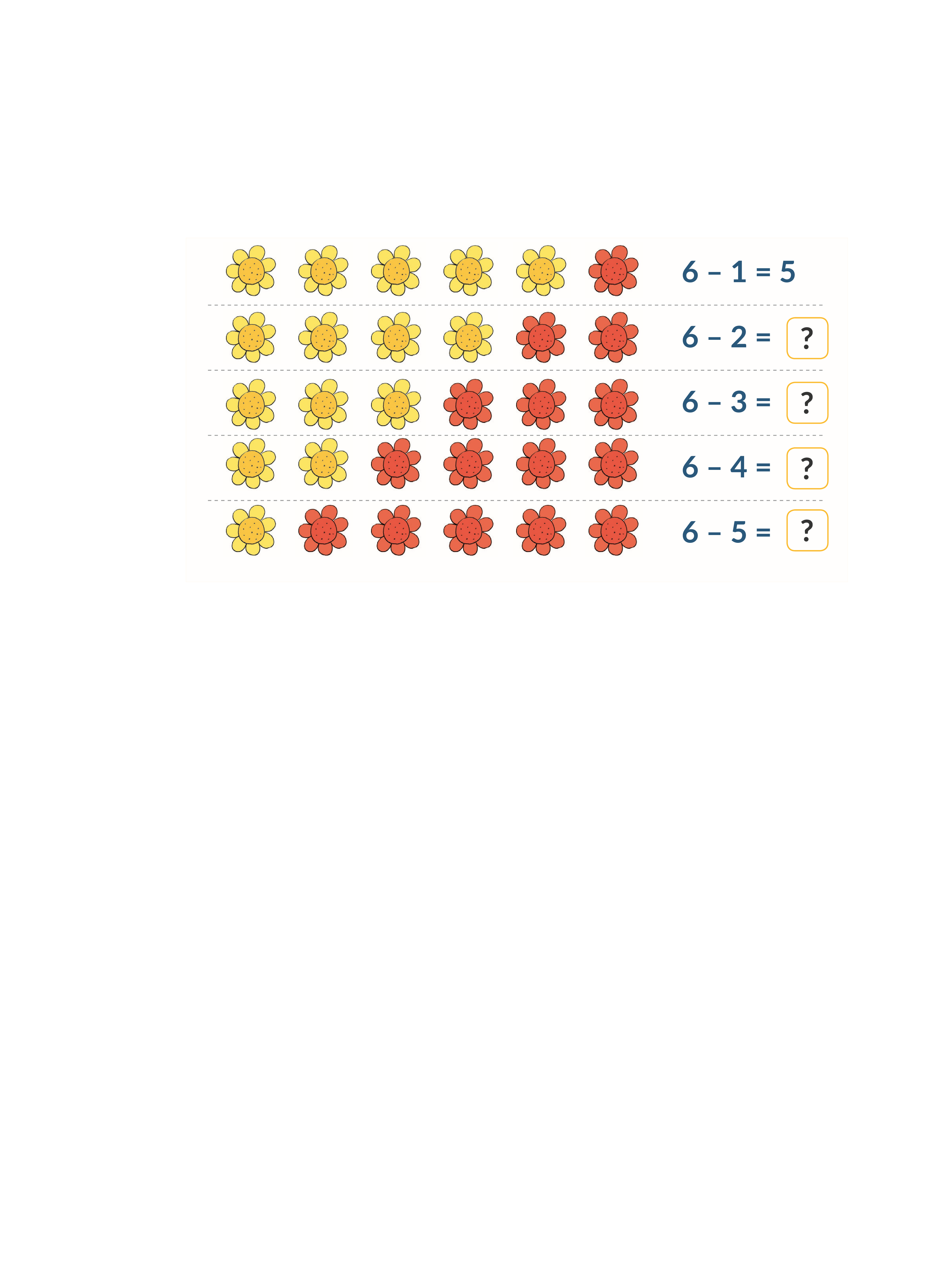 –
=
1
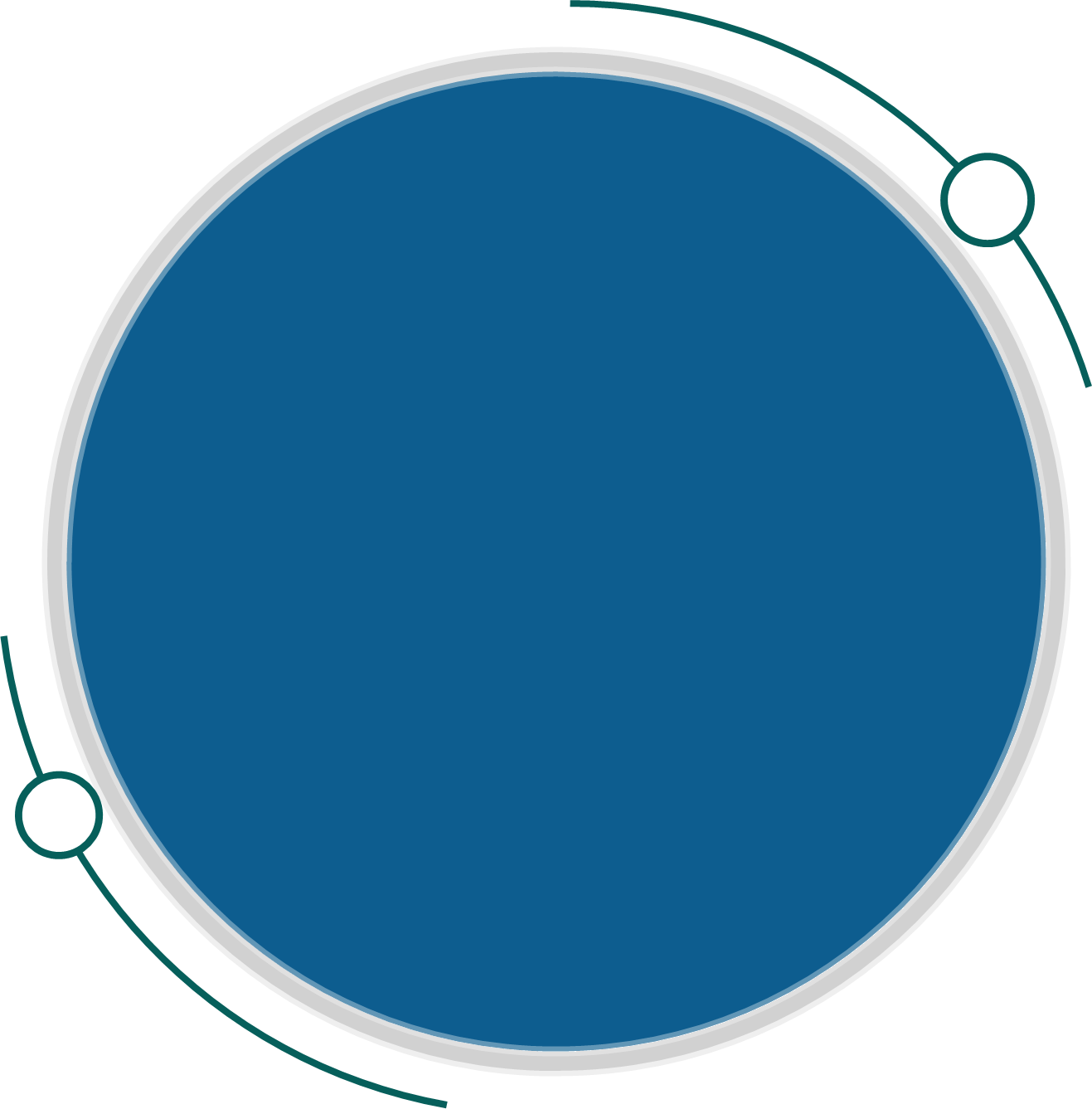 Số
?
?
?
?
6
4
3
2
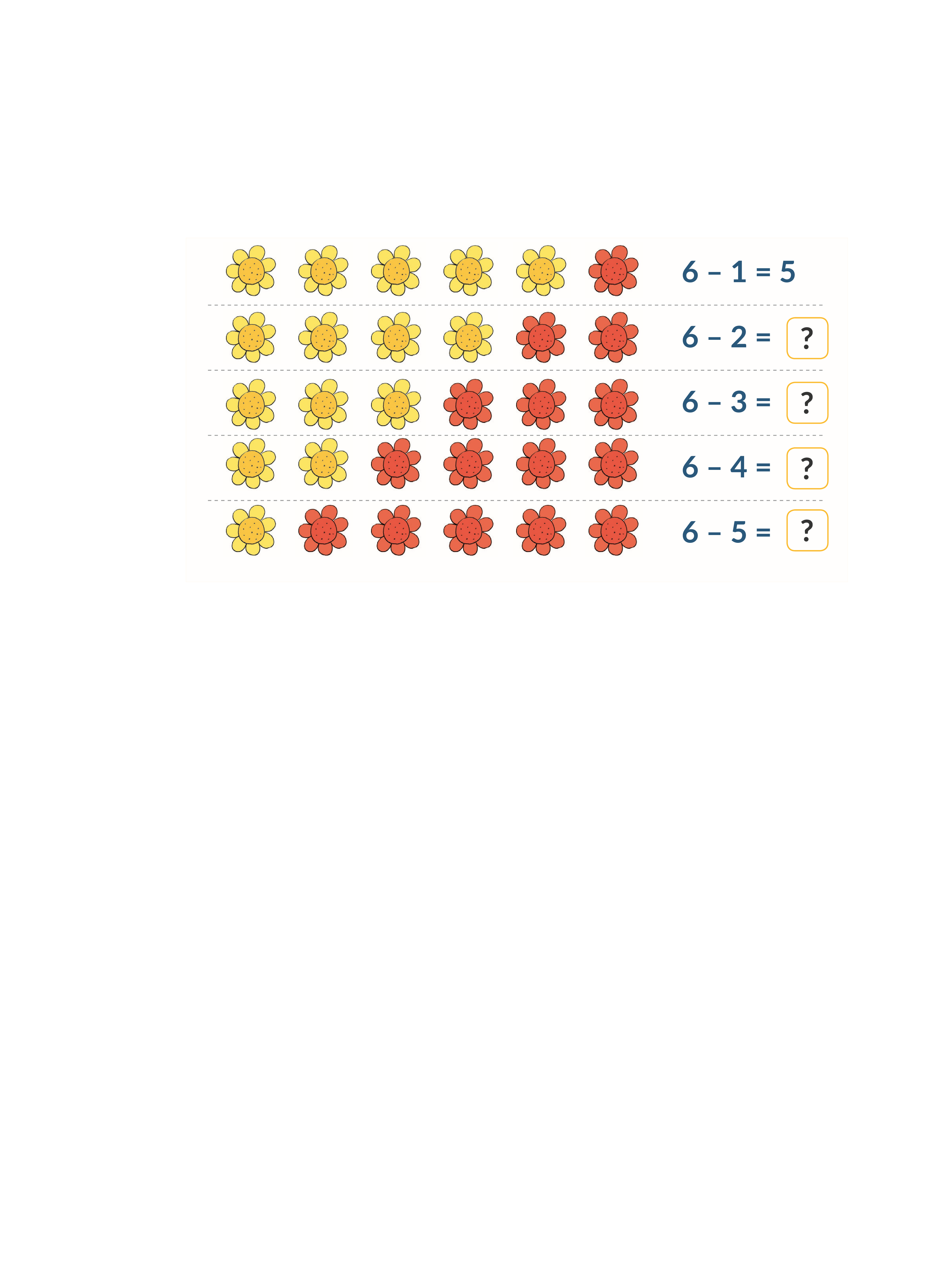 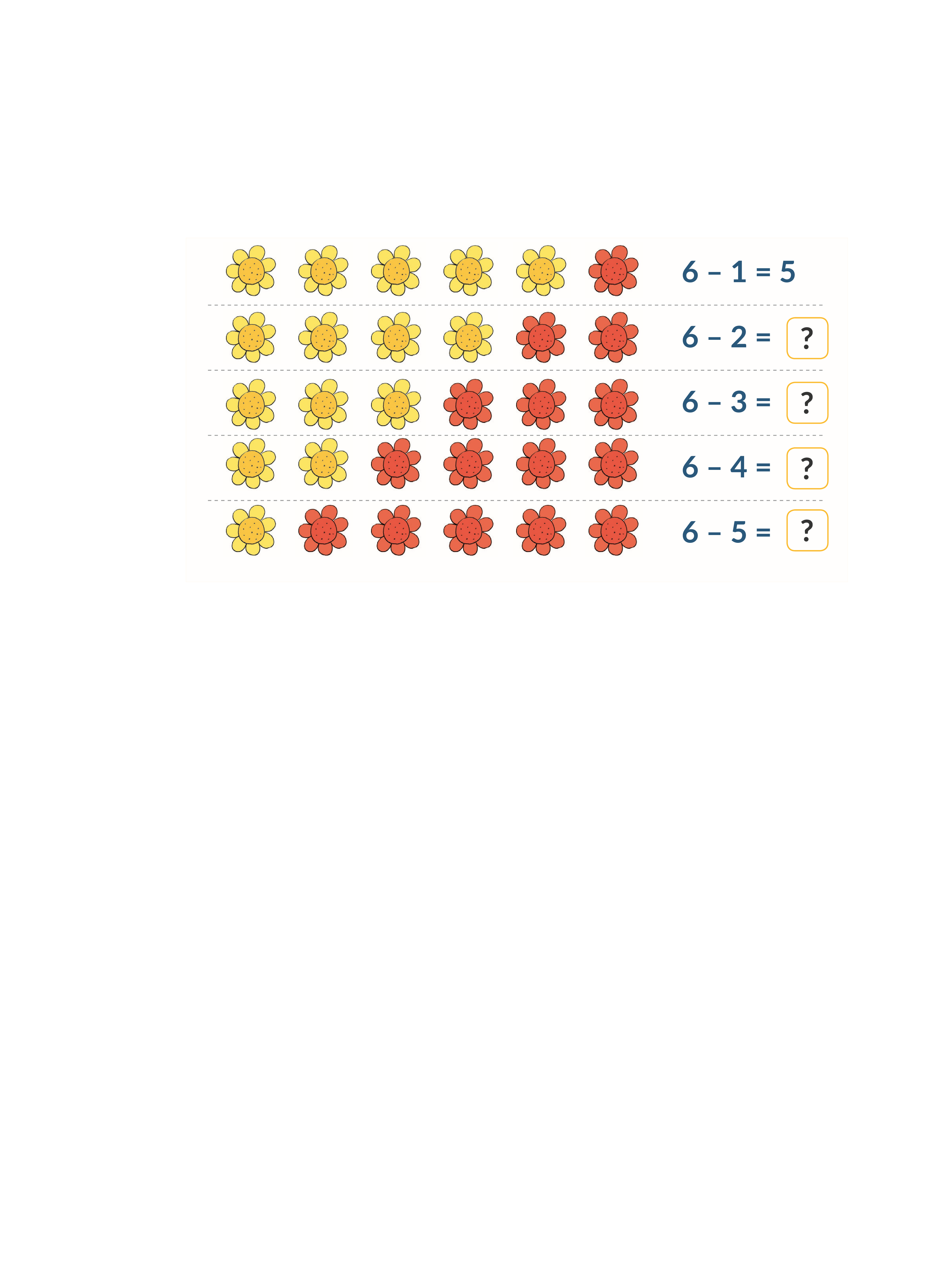 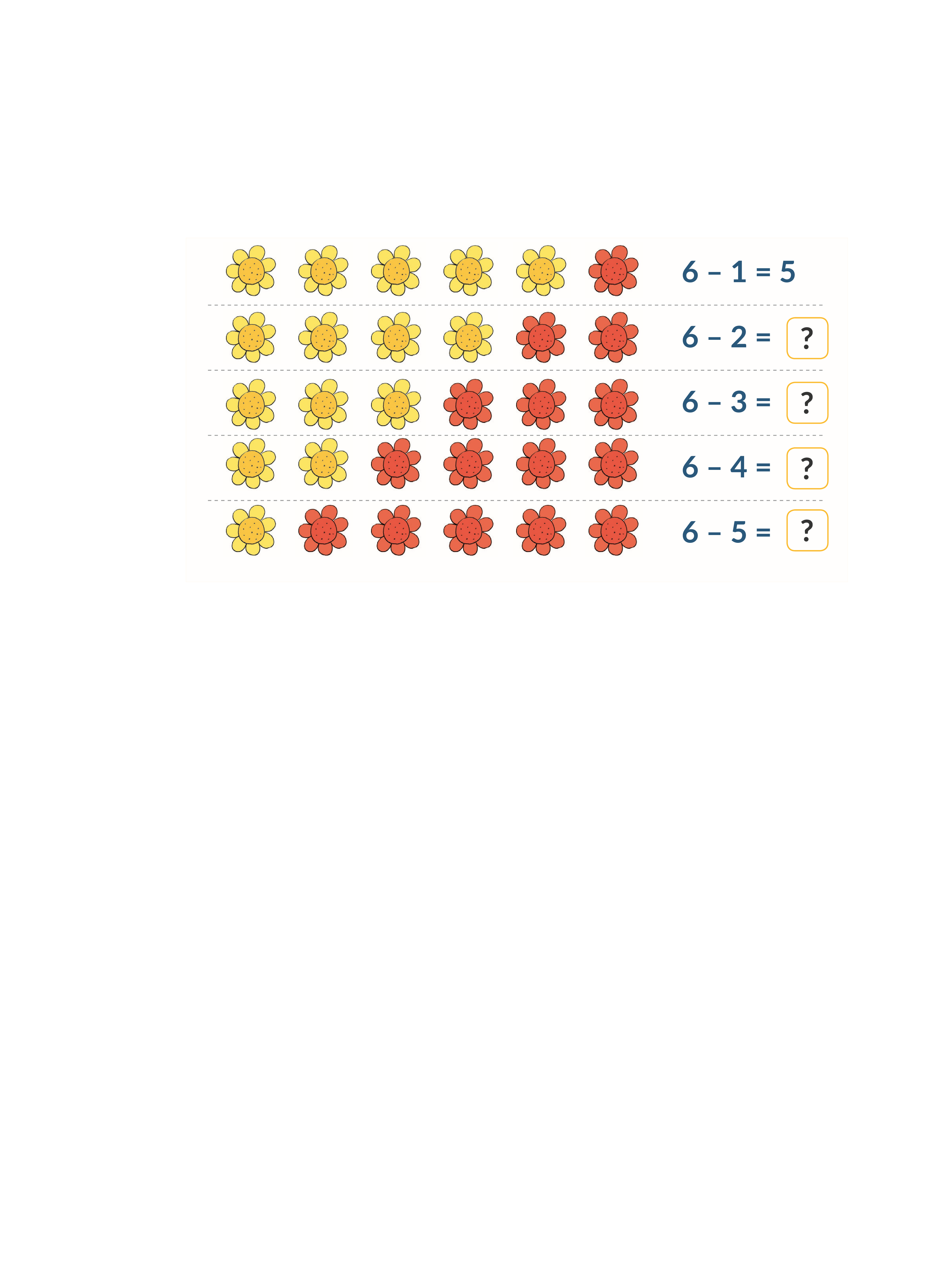 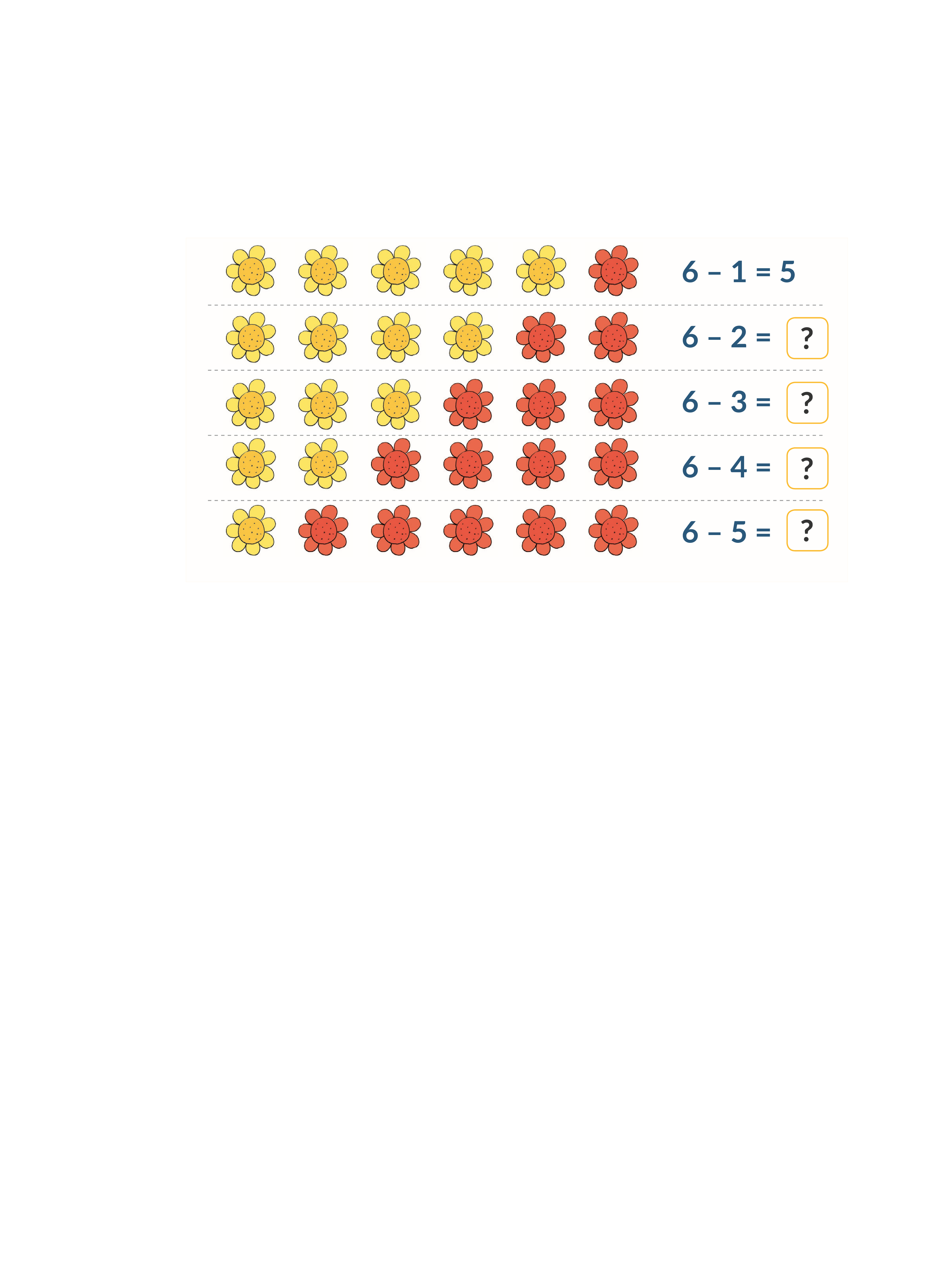 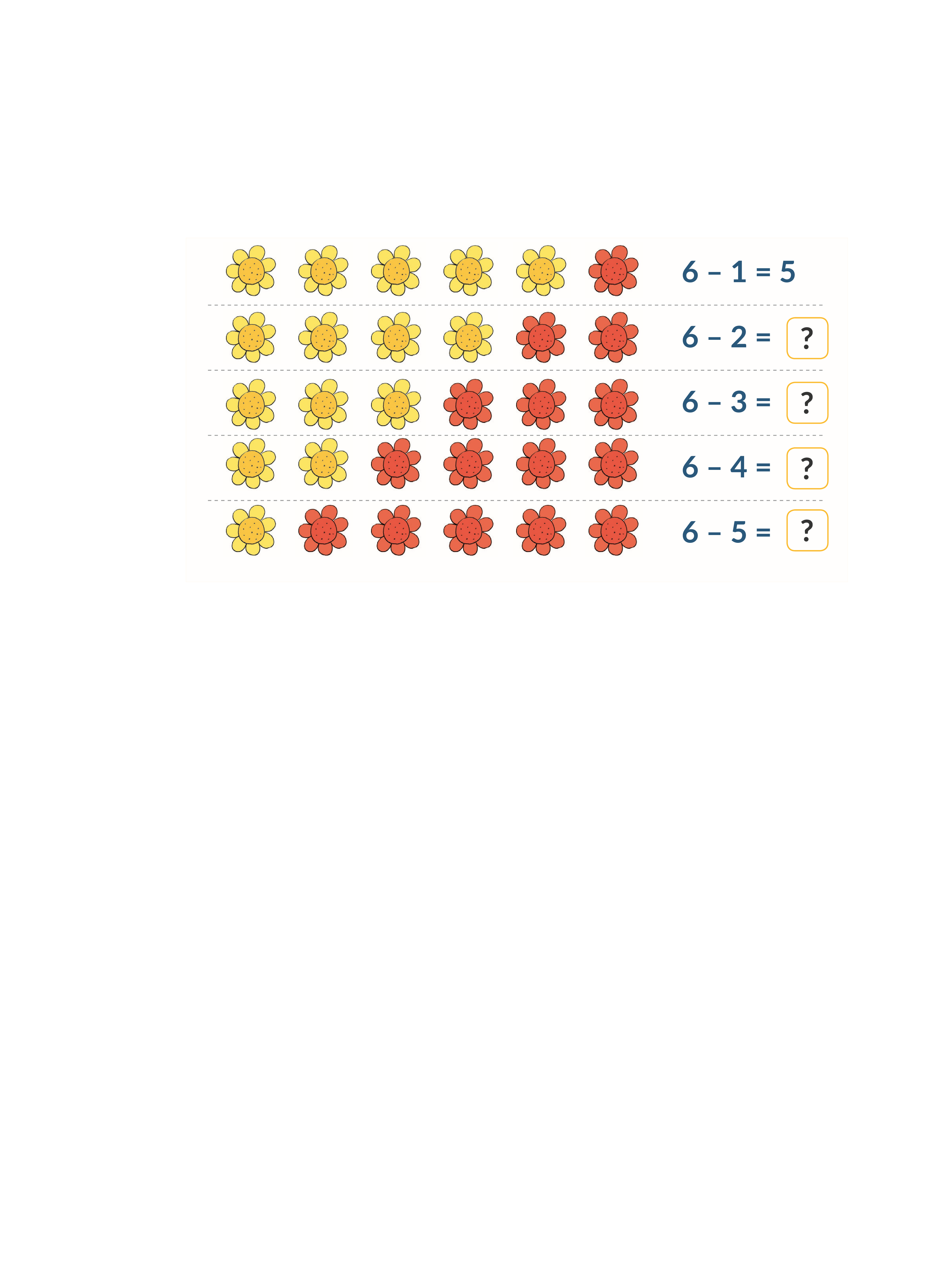 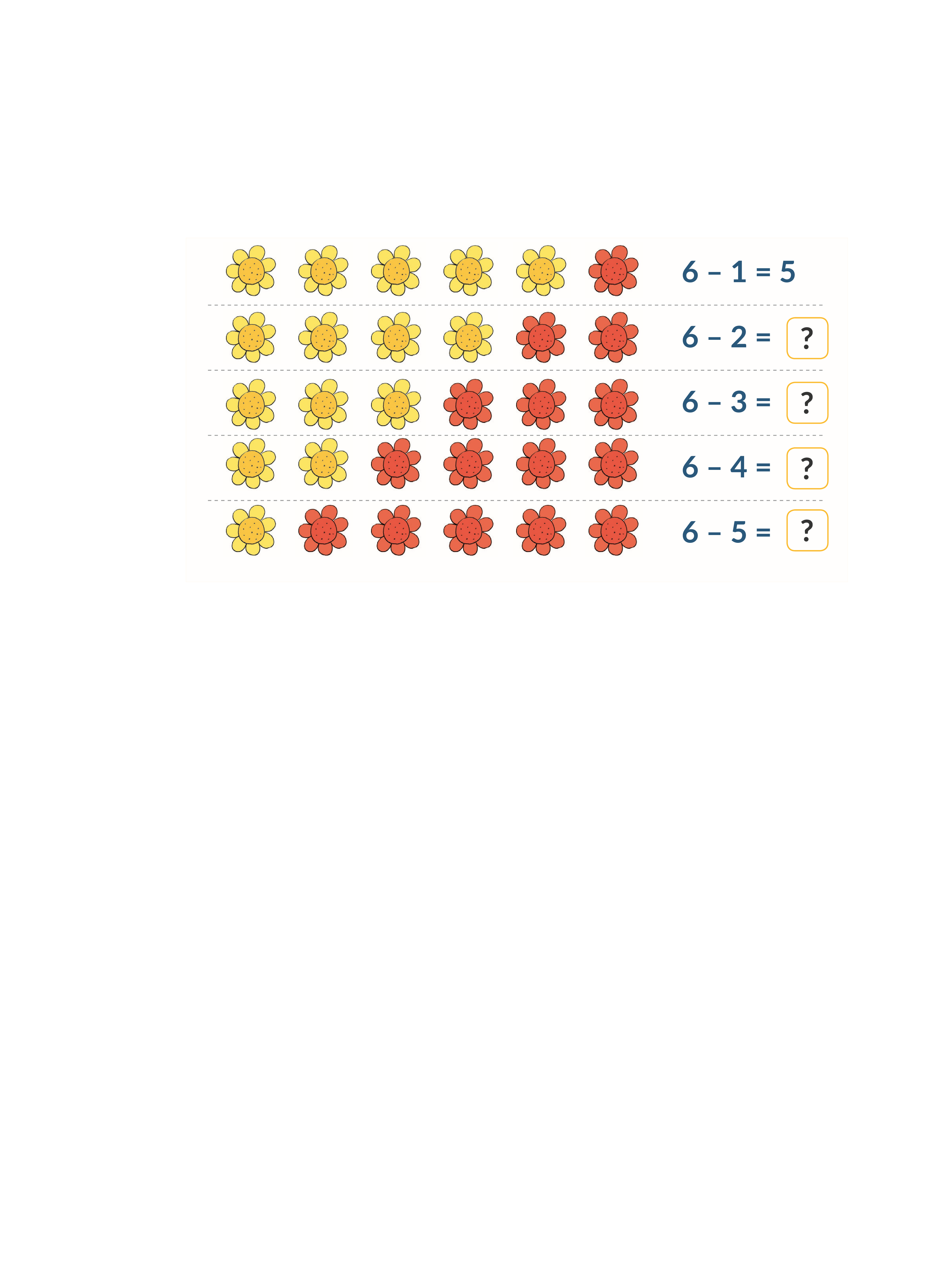 –
=
1
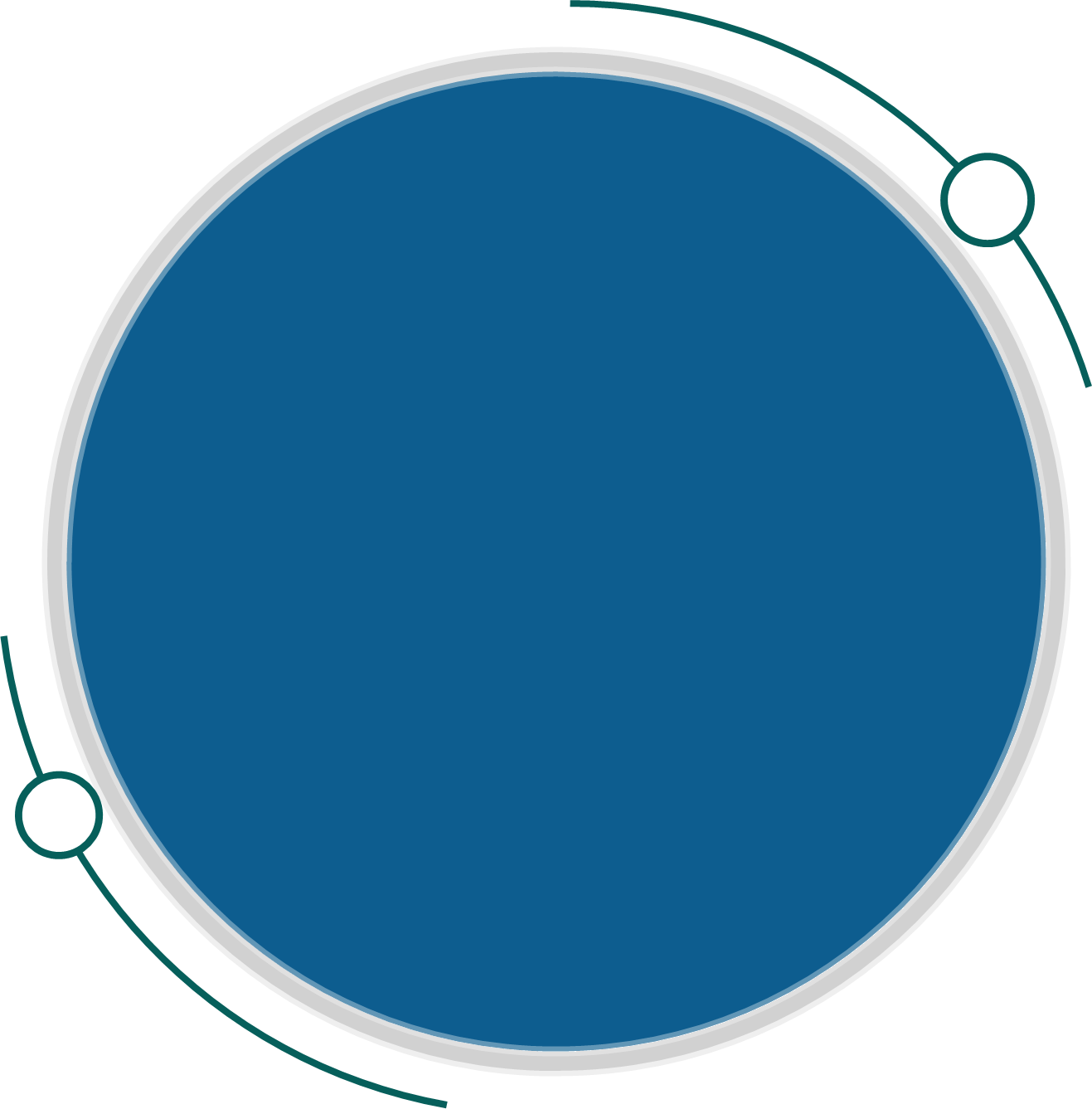 Số
?
?
?
?
6
5
3
1
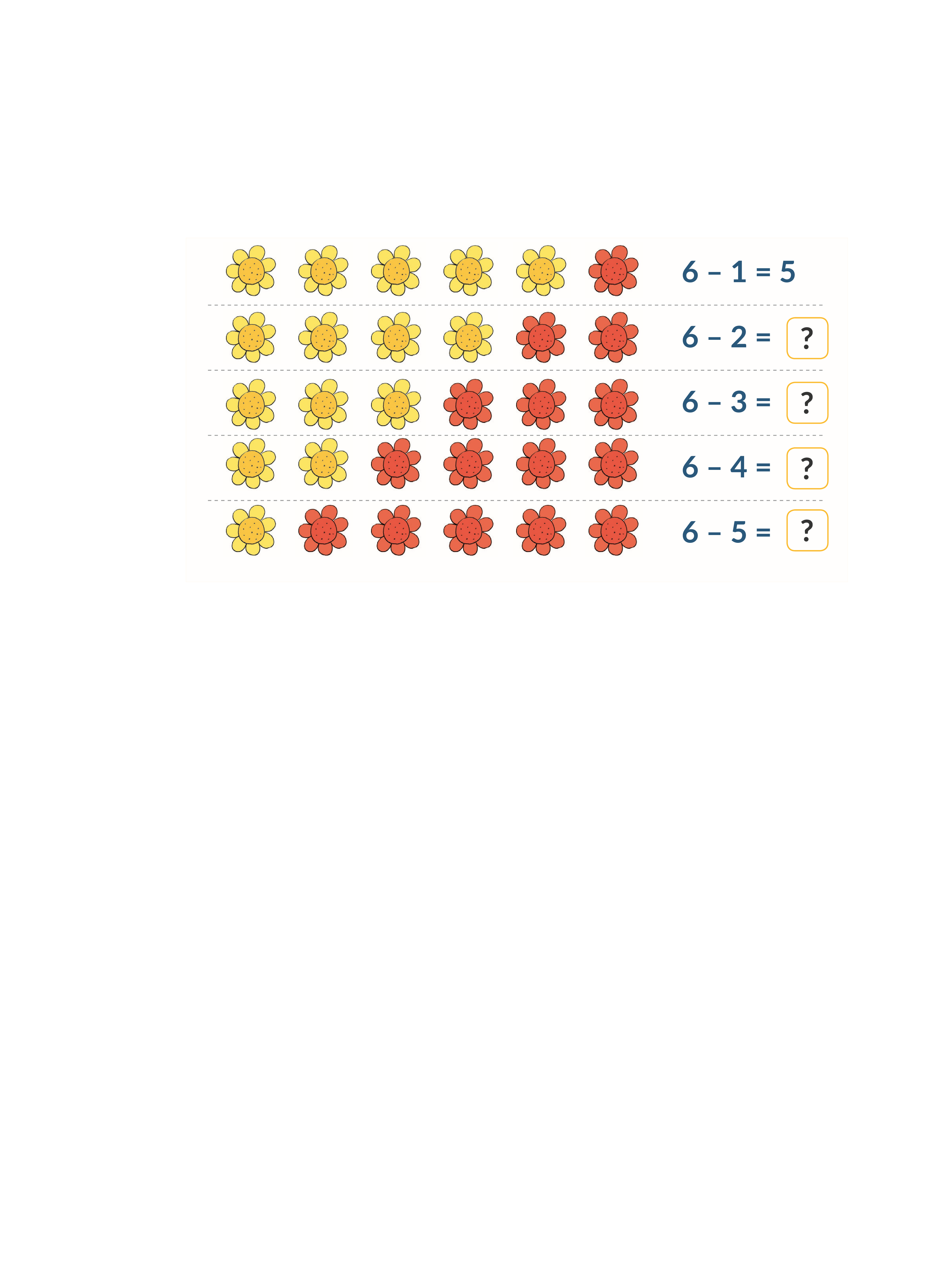 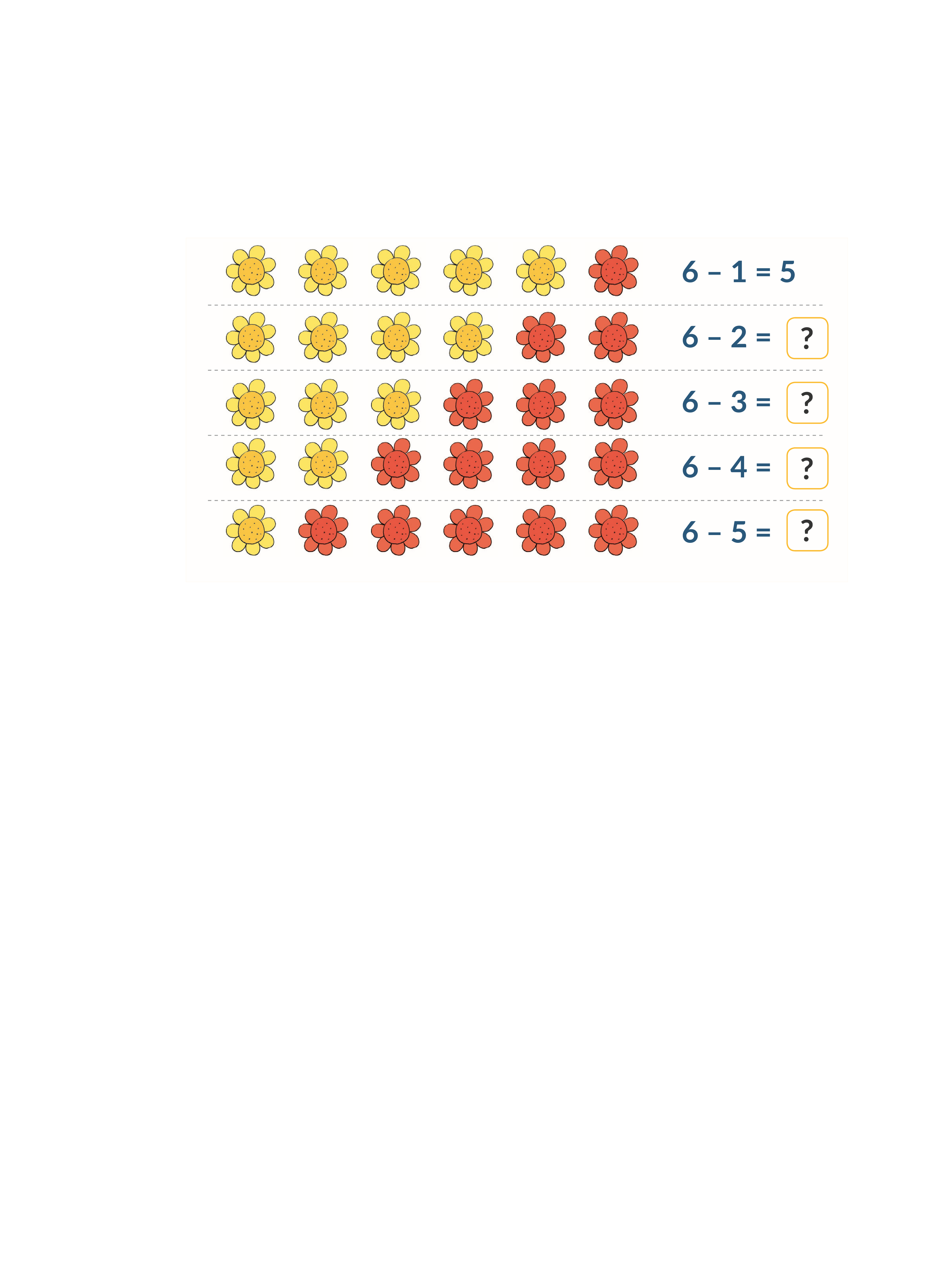 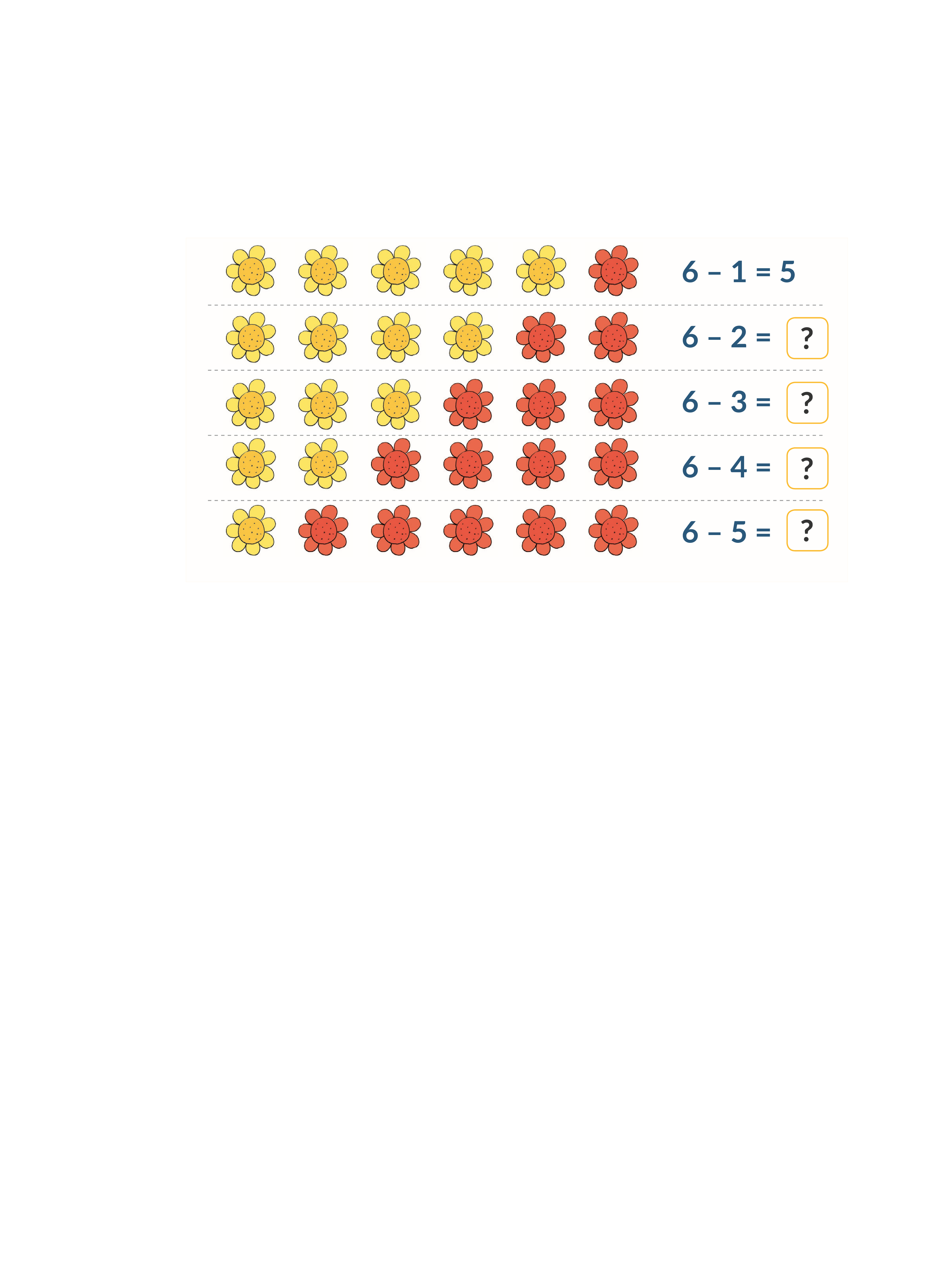 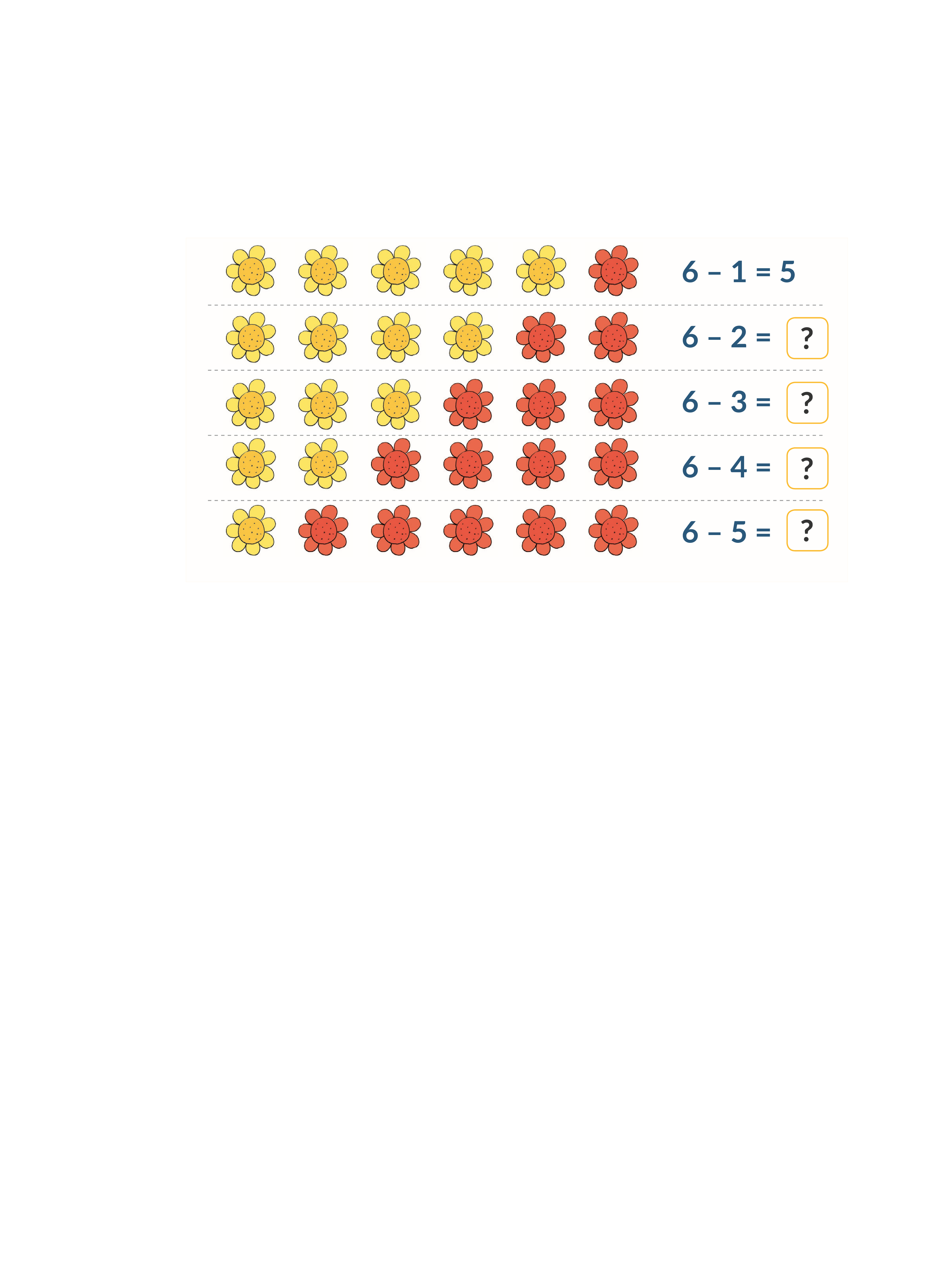 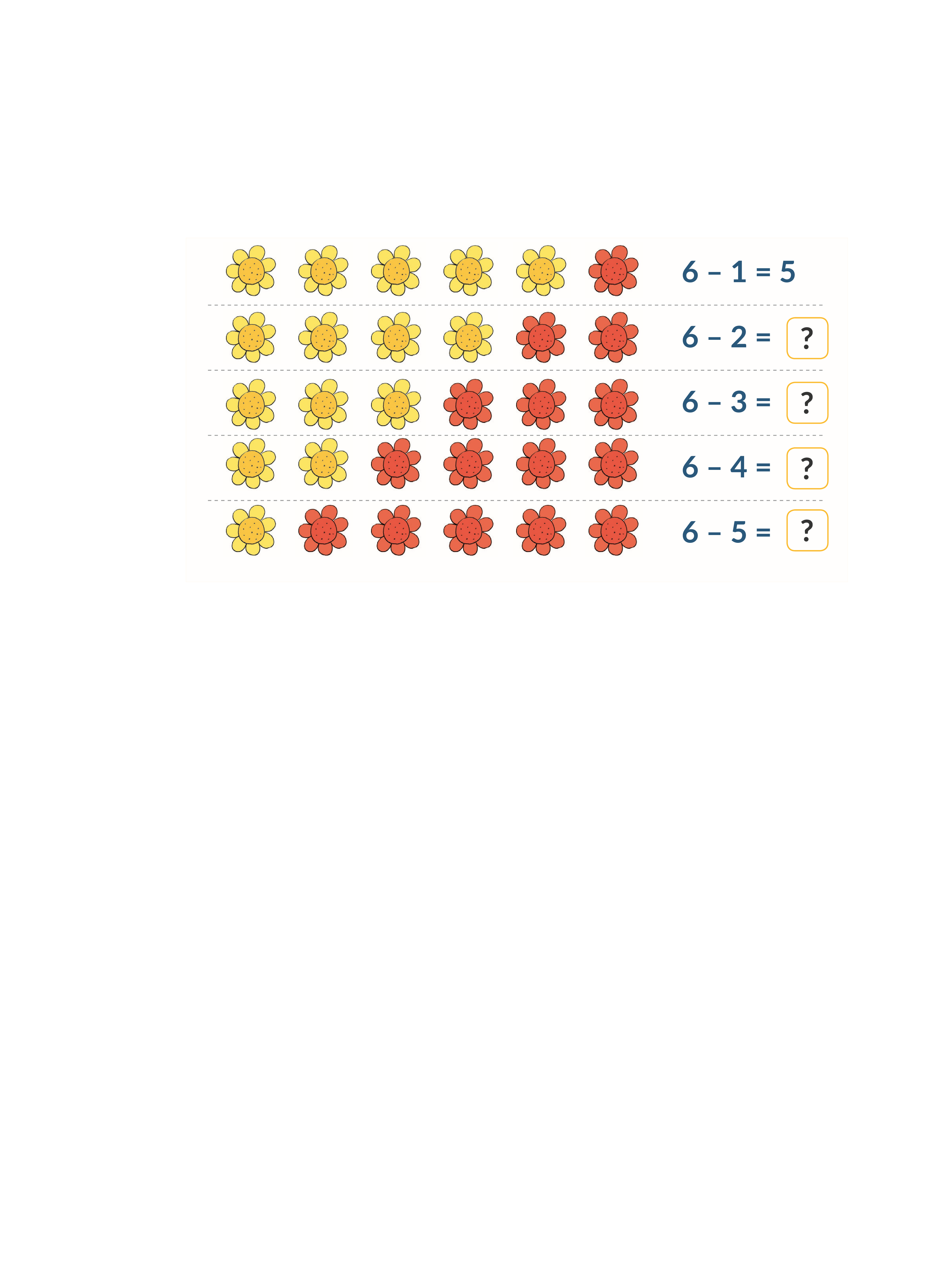 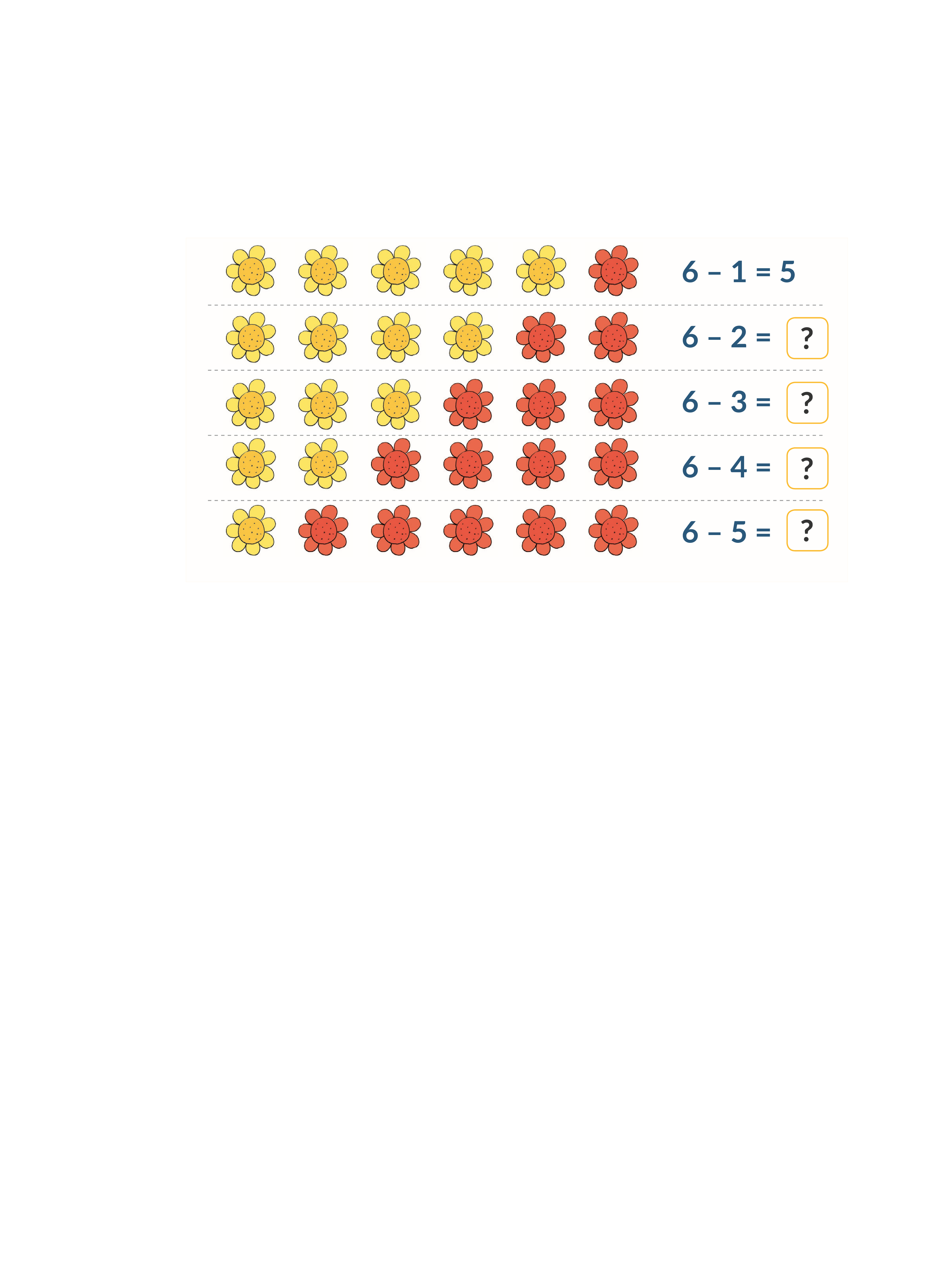 –
=
2
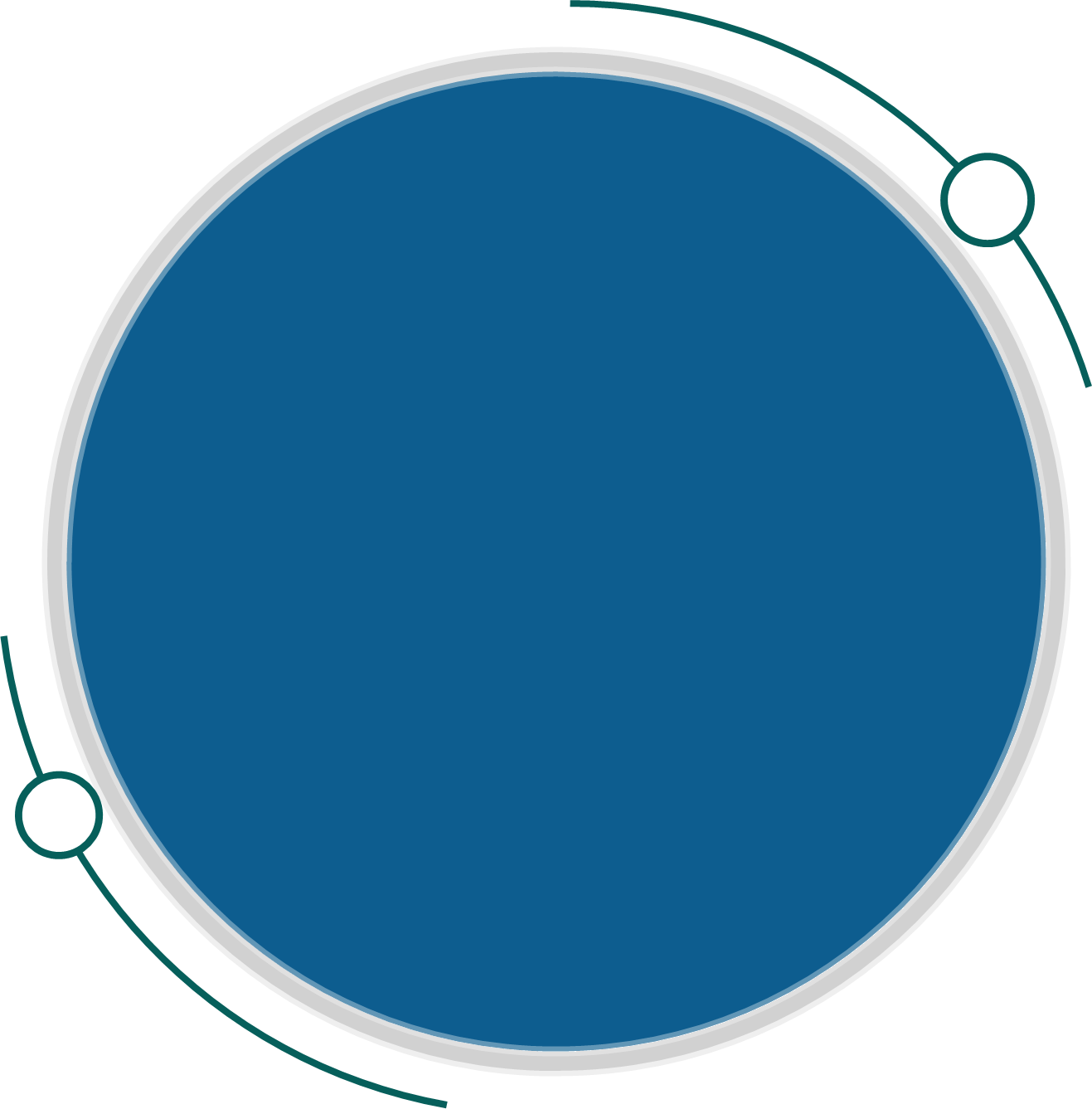 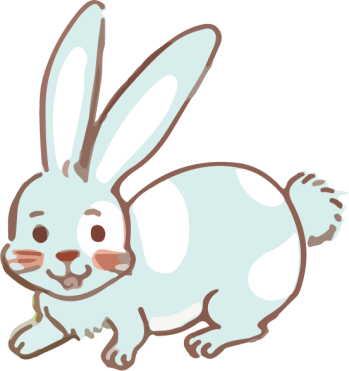 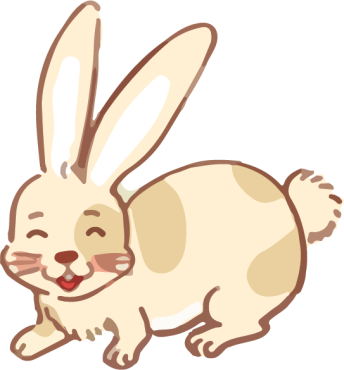 Tìm những chú thỏ ghi phép tính có kết quả bằng 4.
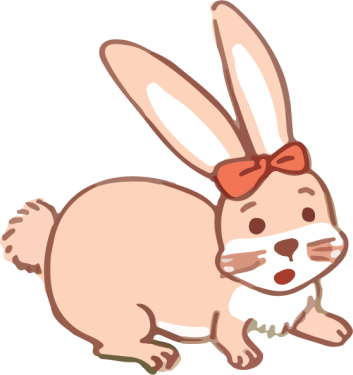 7 − 2
6 − 2
5 − 1
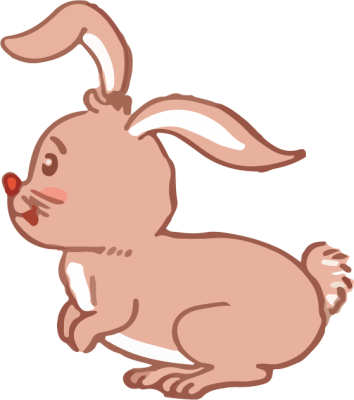 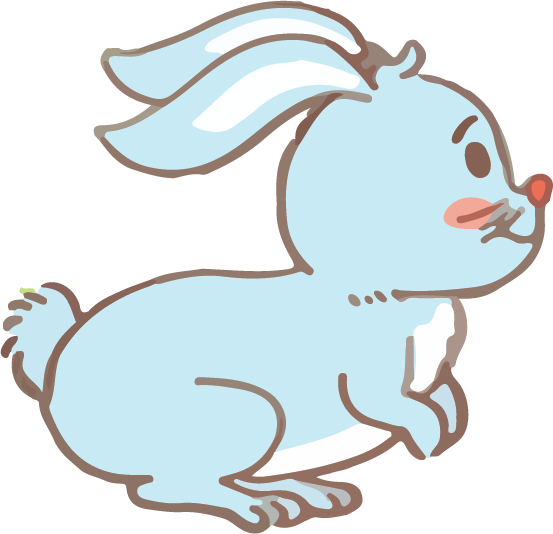 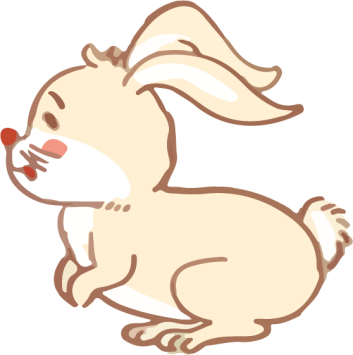 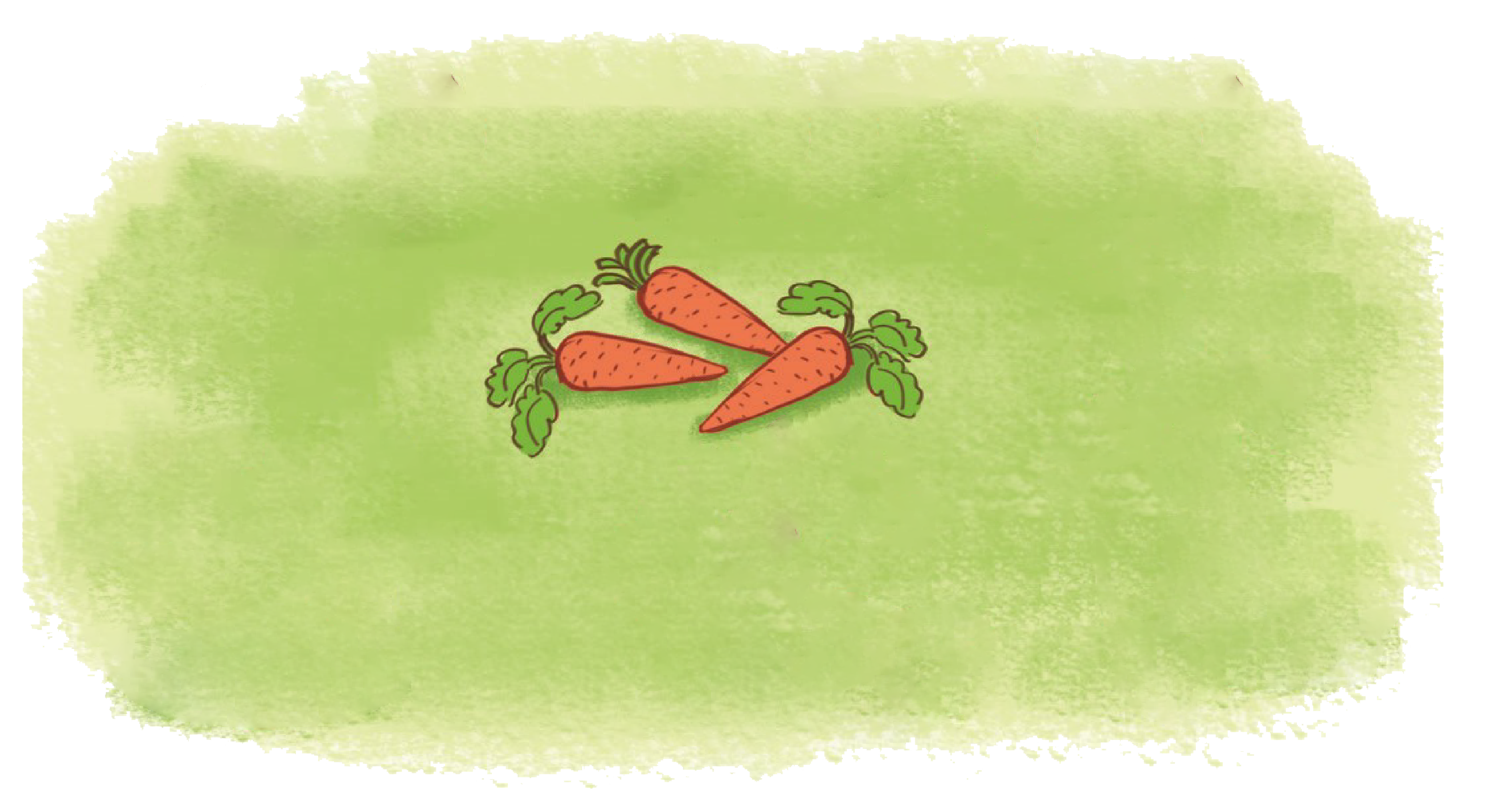 9 − 4
7 − 3
5
8 − 4
4
4
5
4
4
[Speaker Notes: Đố các bạn chú thỏ nào ghi phép tính có kết quả là 4?]
3
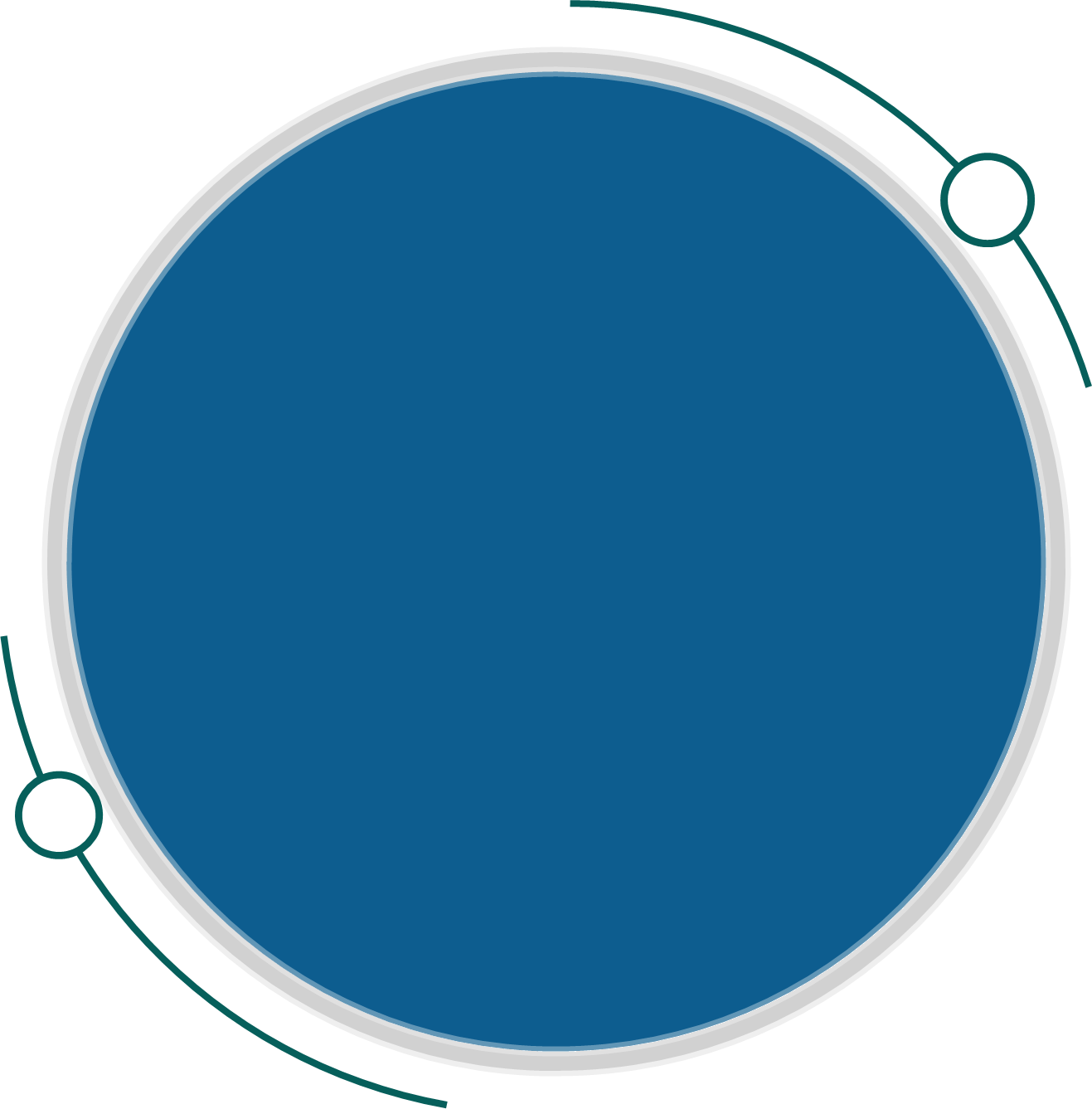 Số
?
?
?
?
?
?
?
?
?
4
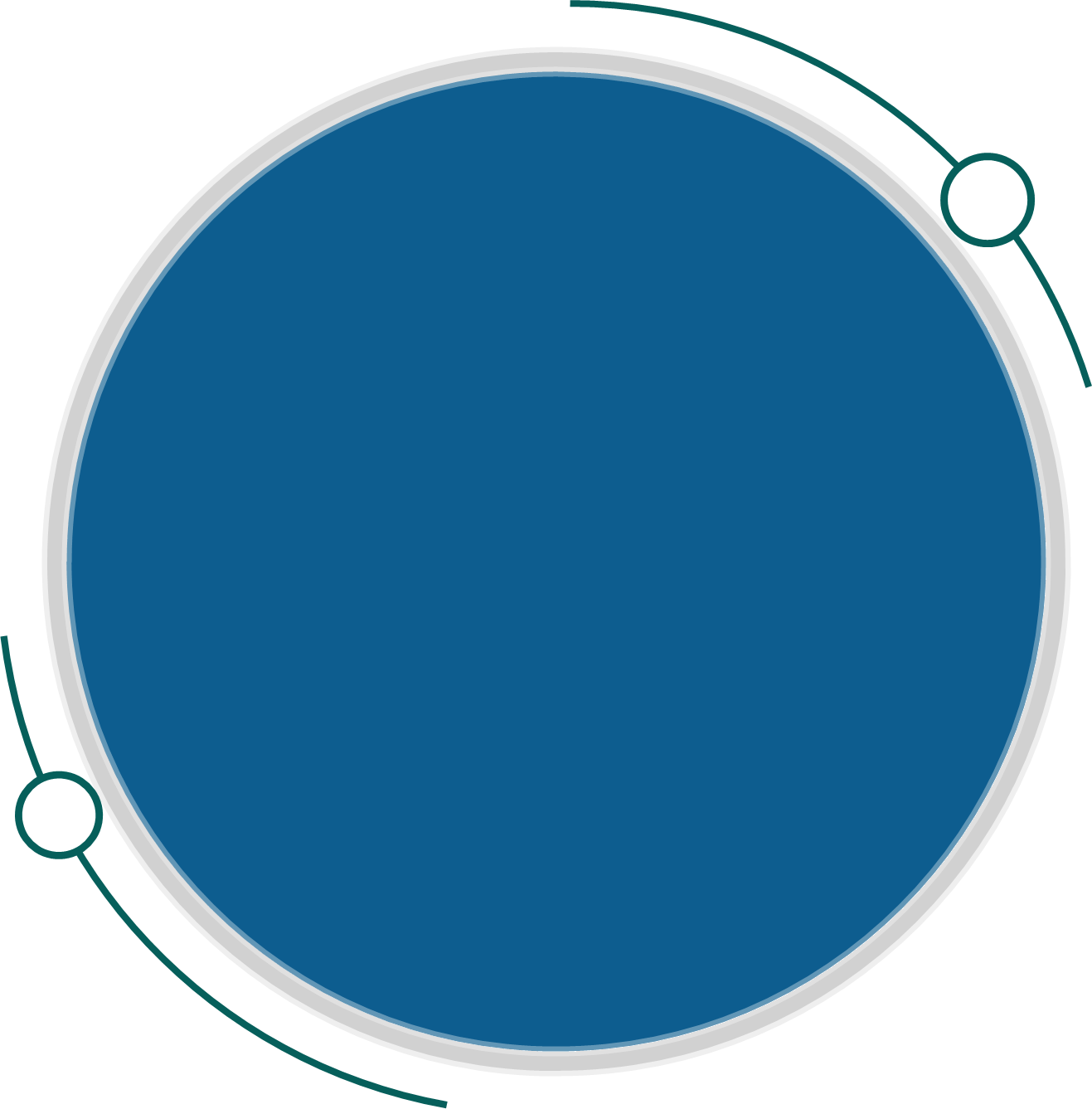 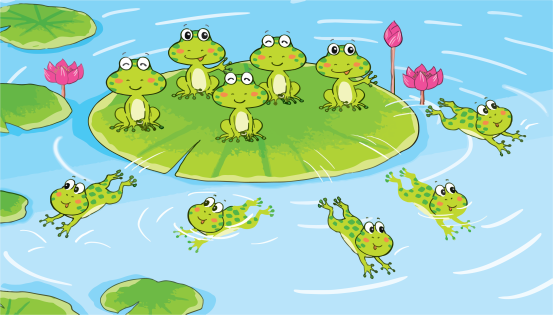 Tìm phép tính thích hợp với mỗi hình.
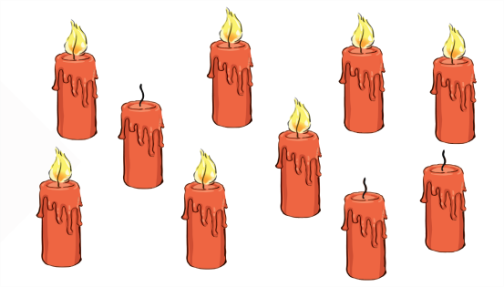 10 – 2 = 8
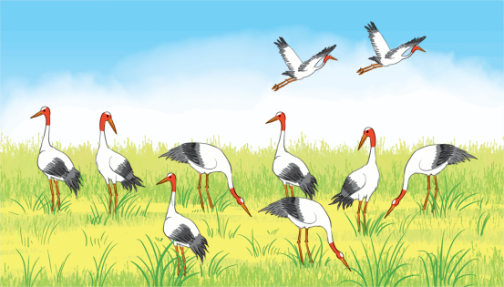 10 – 5 = 5
10 – 3 = 7
4
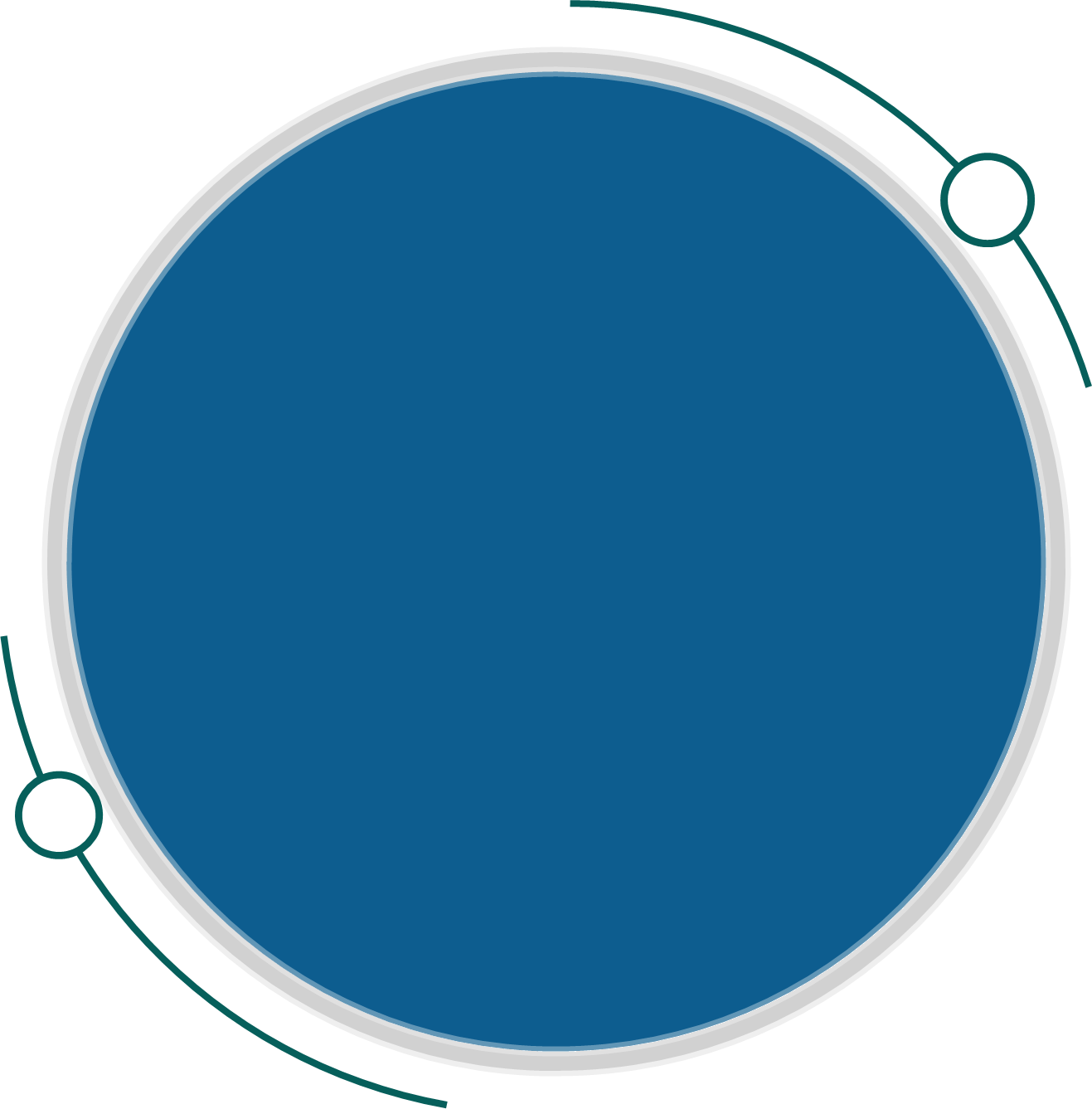 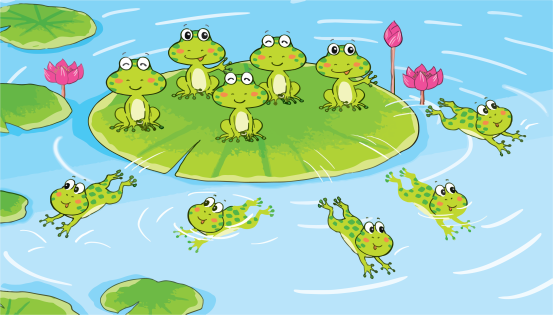 Tìm phép tính thích hợp với mỗi hình.
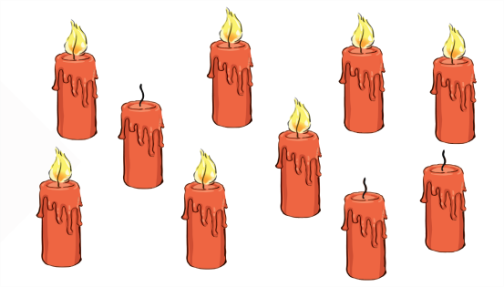 10 – 2 = 8
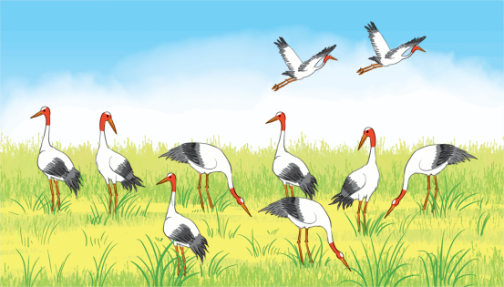 10 – 5 = 5
10 – 3 = 7
4
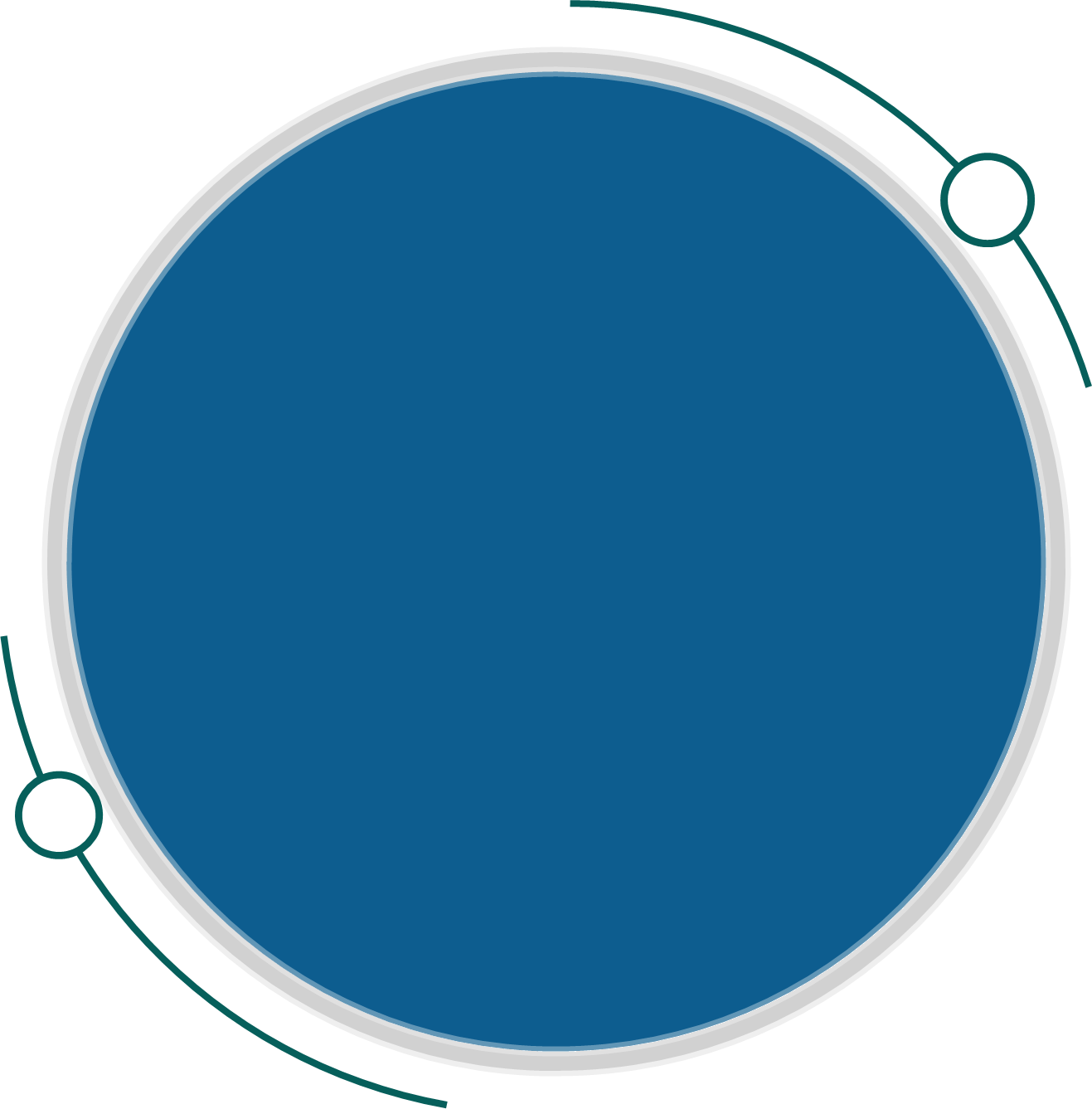 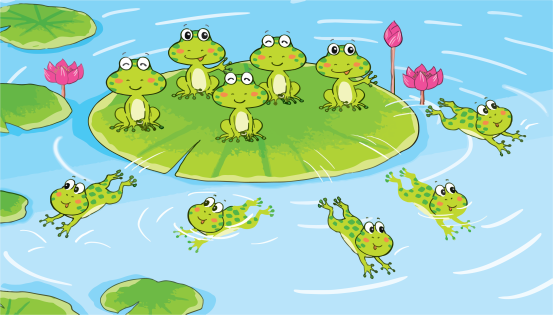 Tìm phép tính thích hợp với mỗi hình.
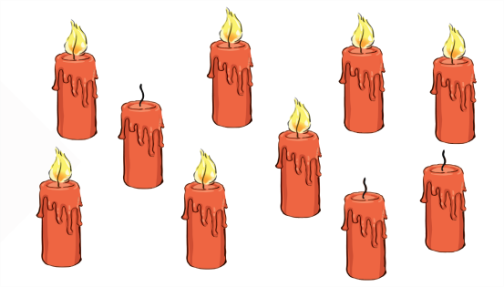 10 – 2 = 8
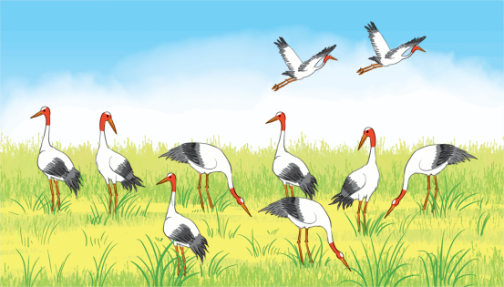 10 – 5 = 5
10 – 3 = 7
4
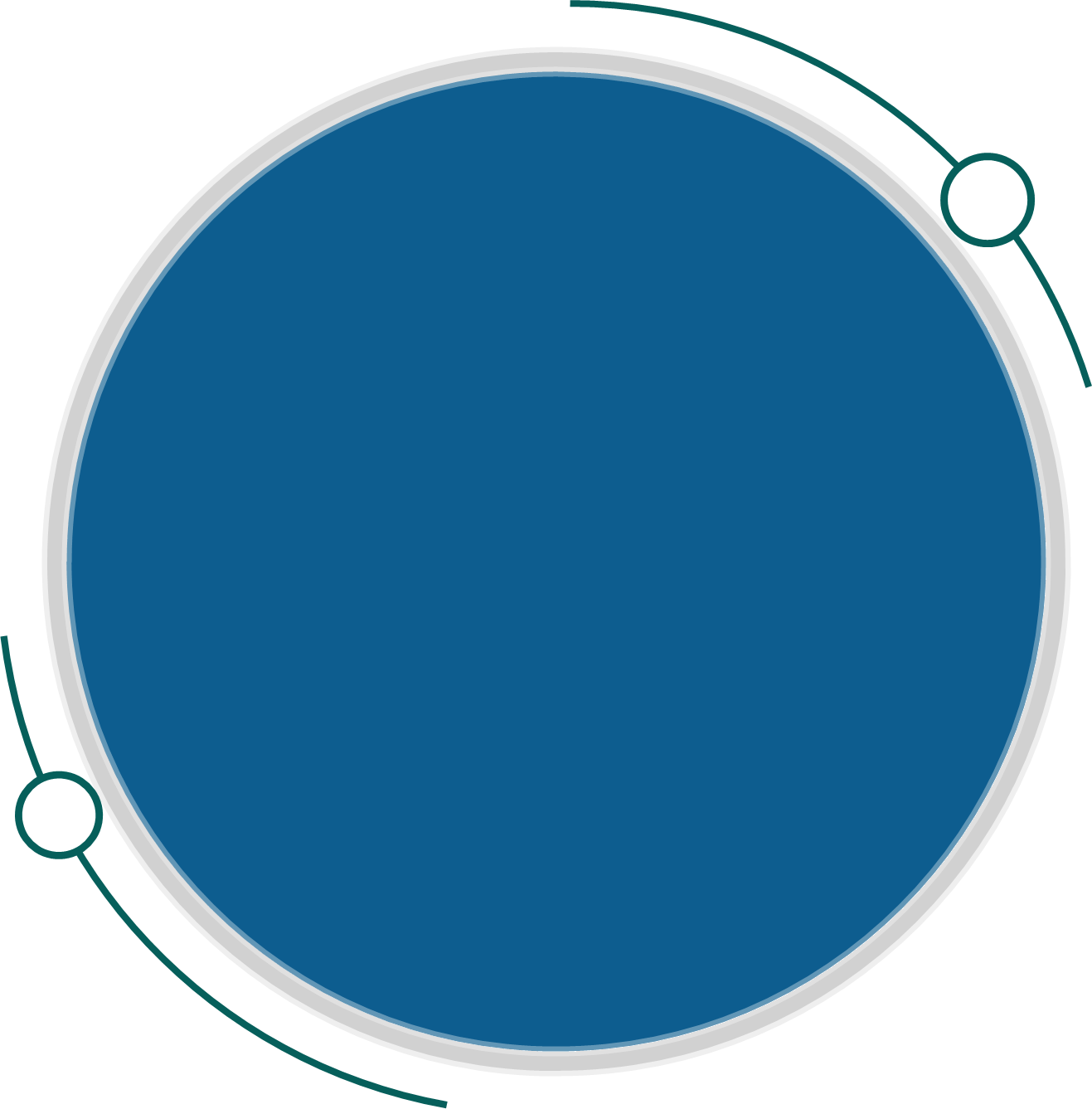 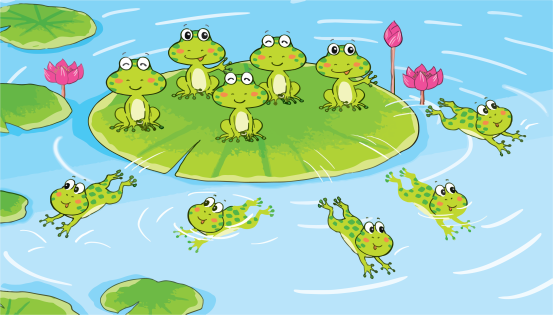 Tìm phép tính thích hợp với mỗi hình.
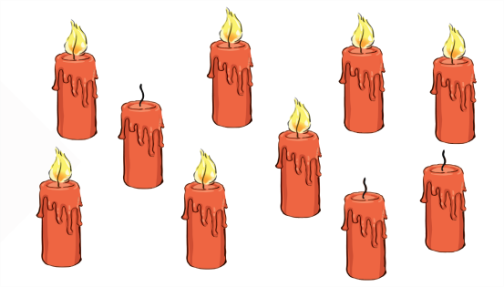 10 – 2 = 8
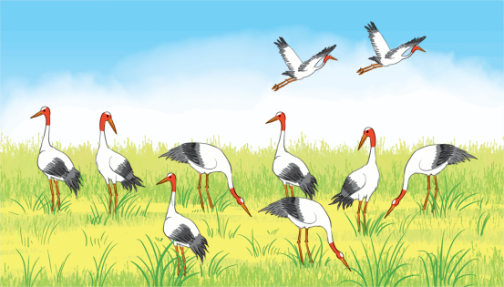 10 – 5 = 5
10 – 3 = 7
4
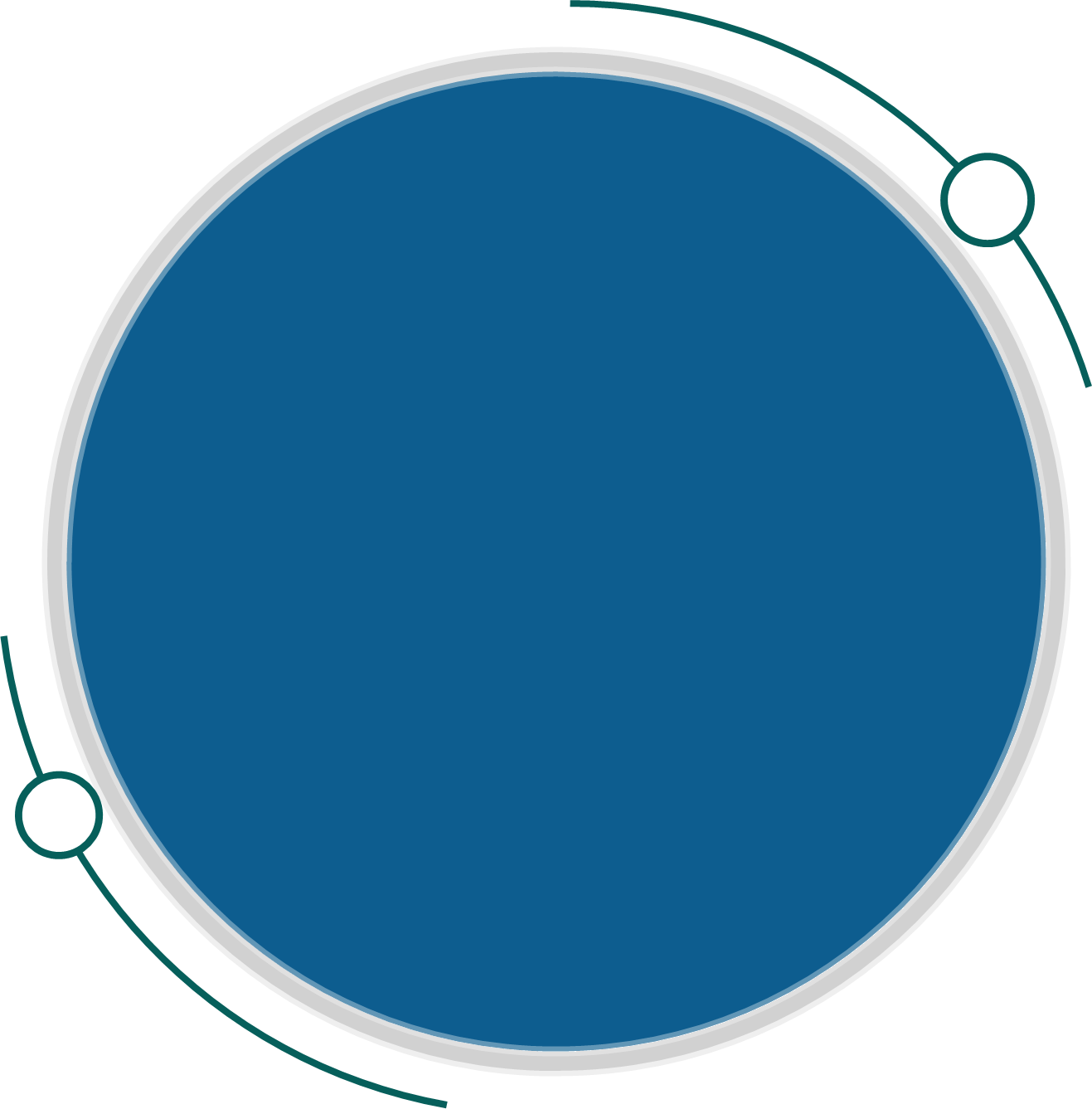 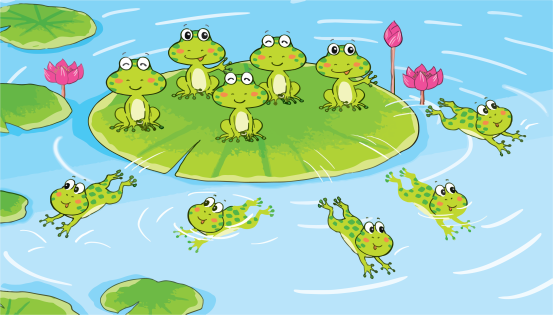 Tìm phép tính thích hợp với mỗi hình.
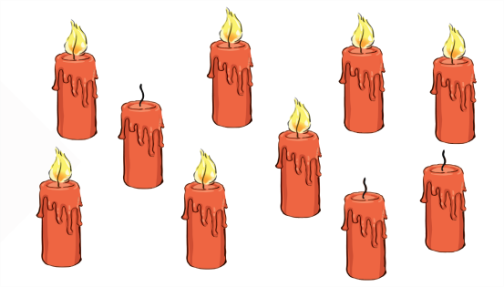 10 – 2 = 8
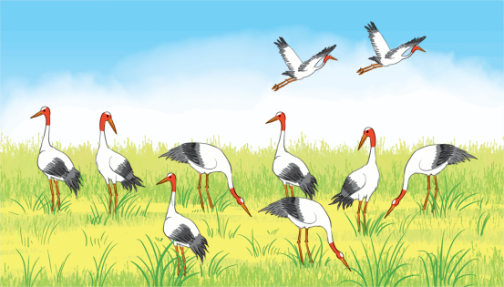 10 – 5 = 5
10 – 3 = 7
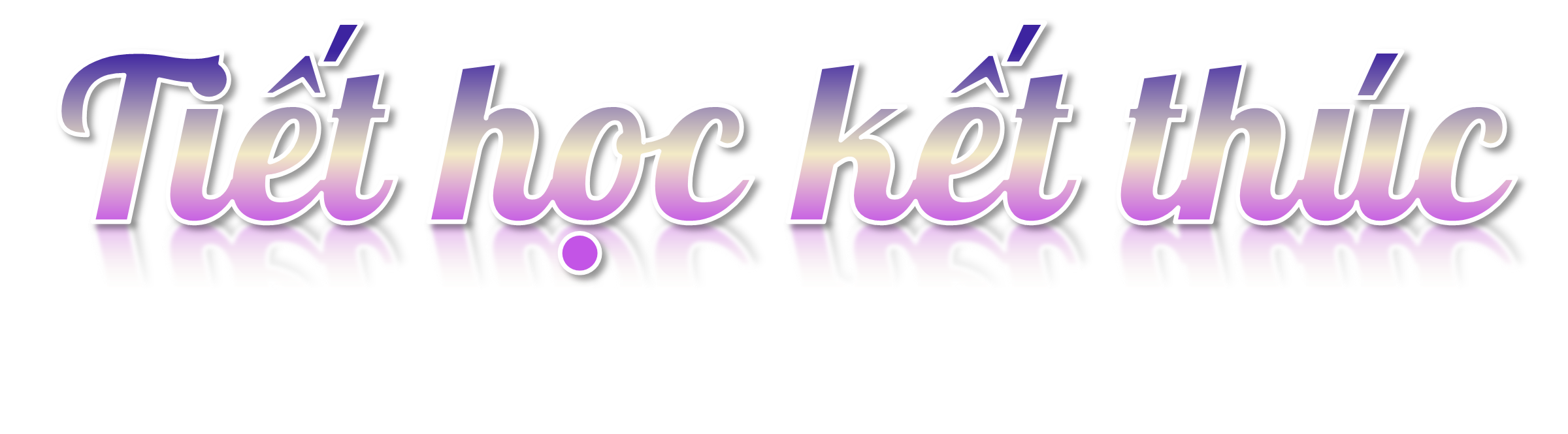